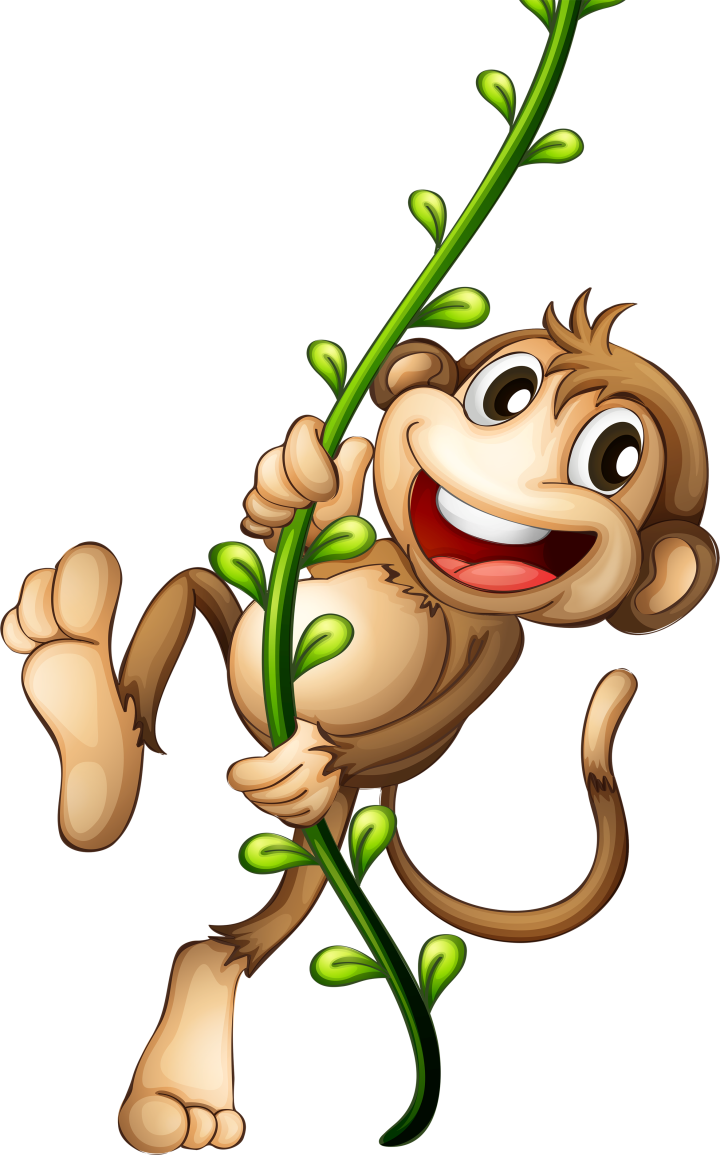 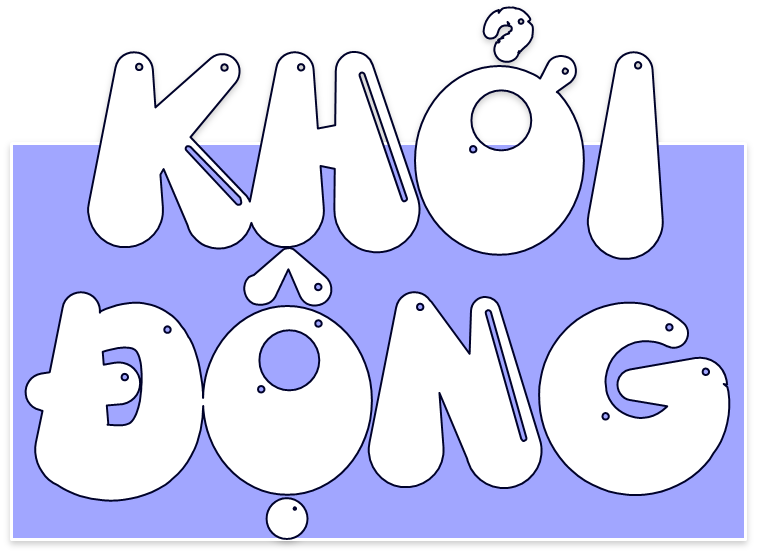 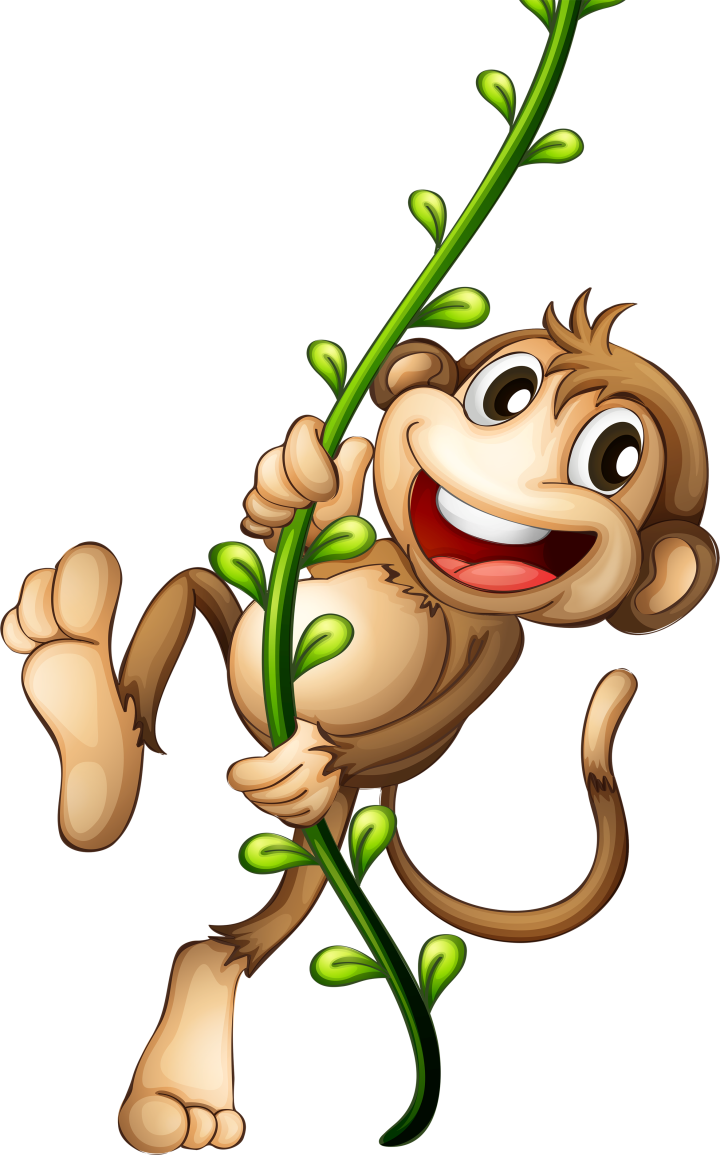 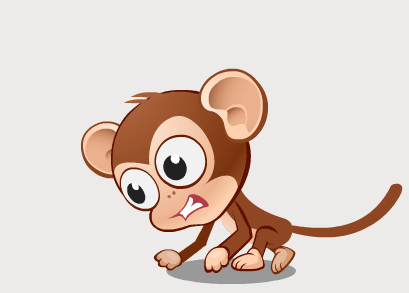 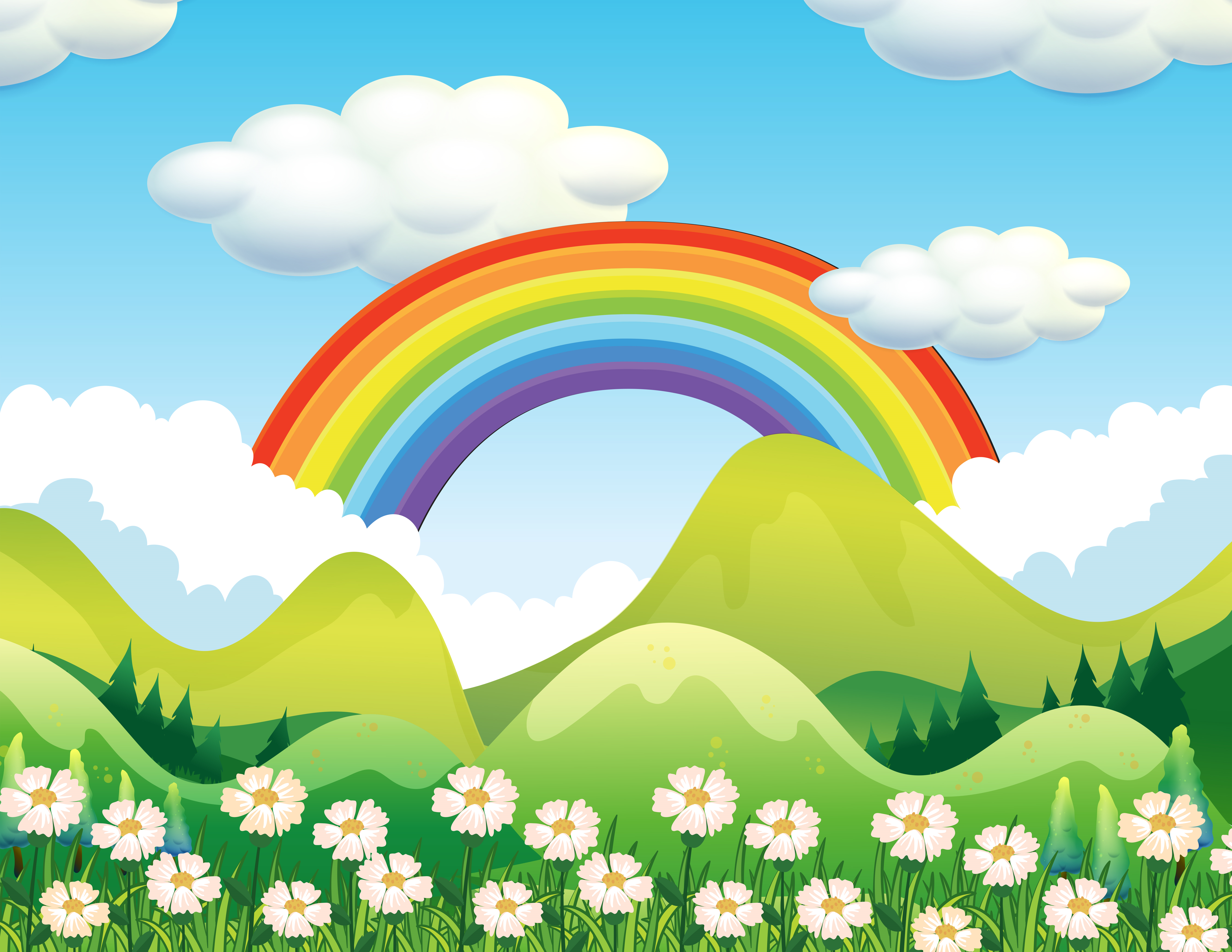 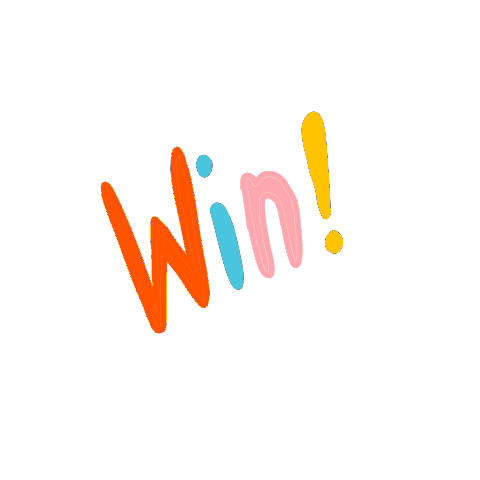 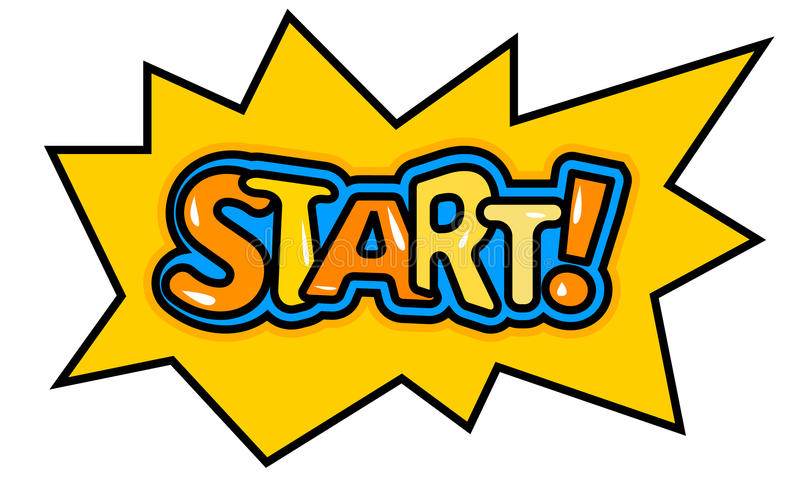 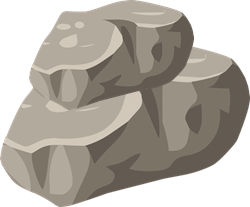 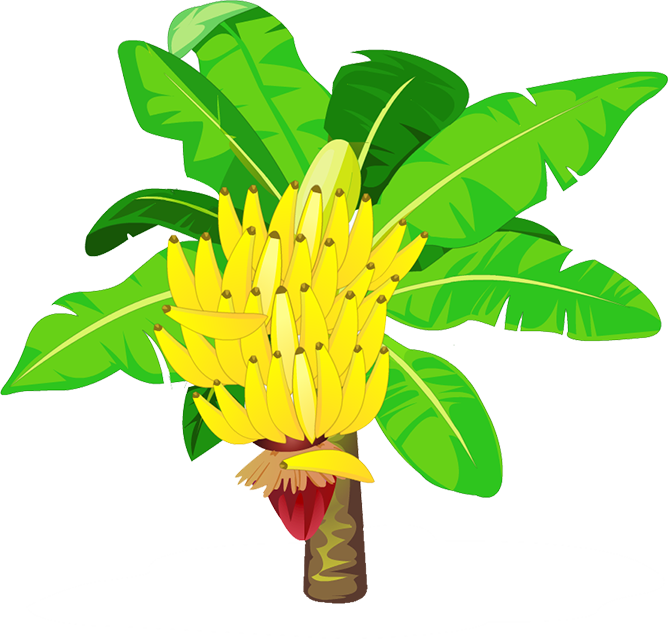 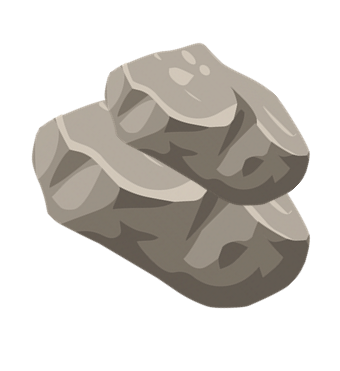 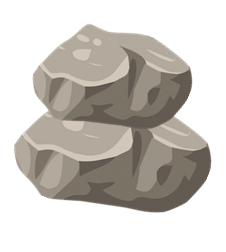 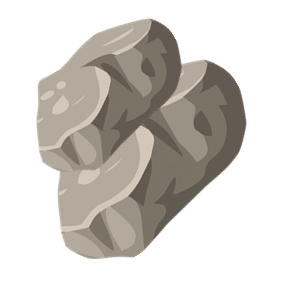 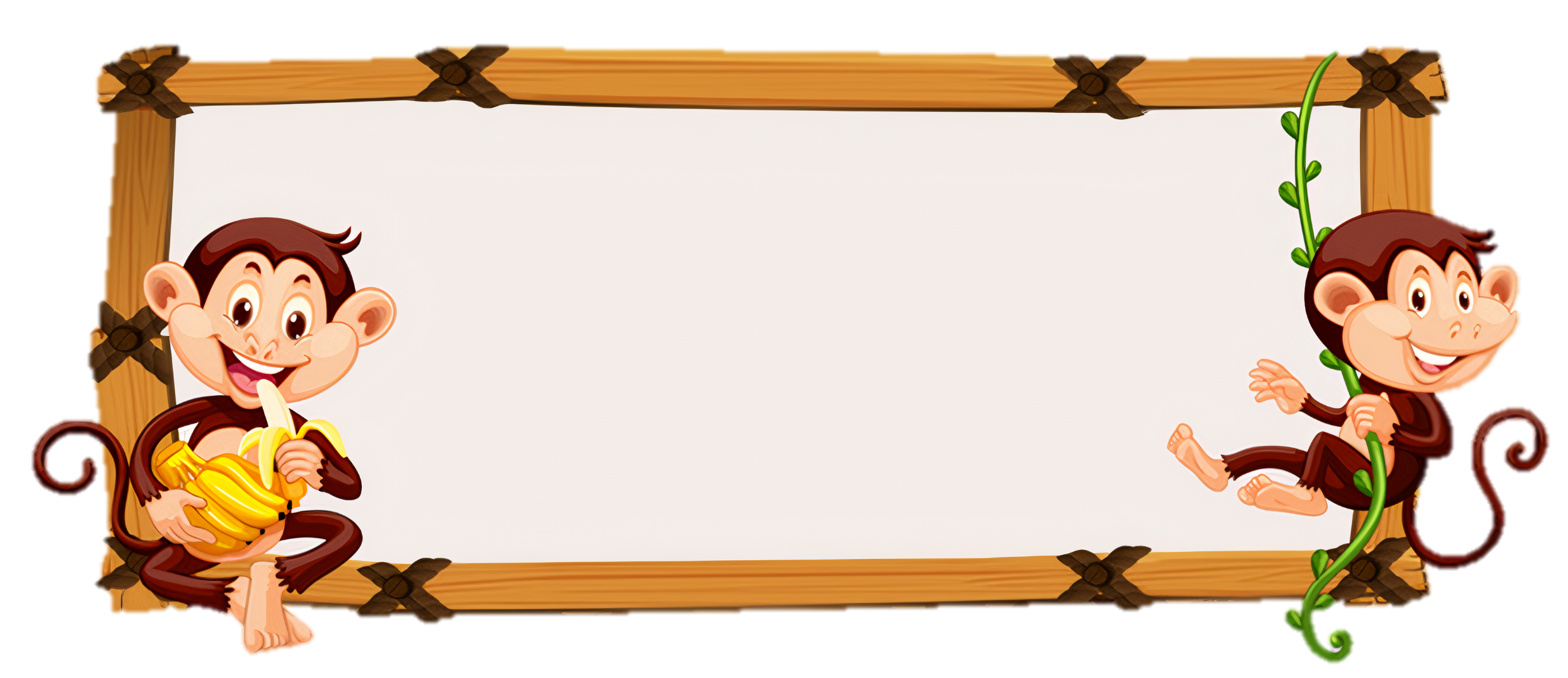 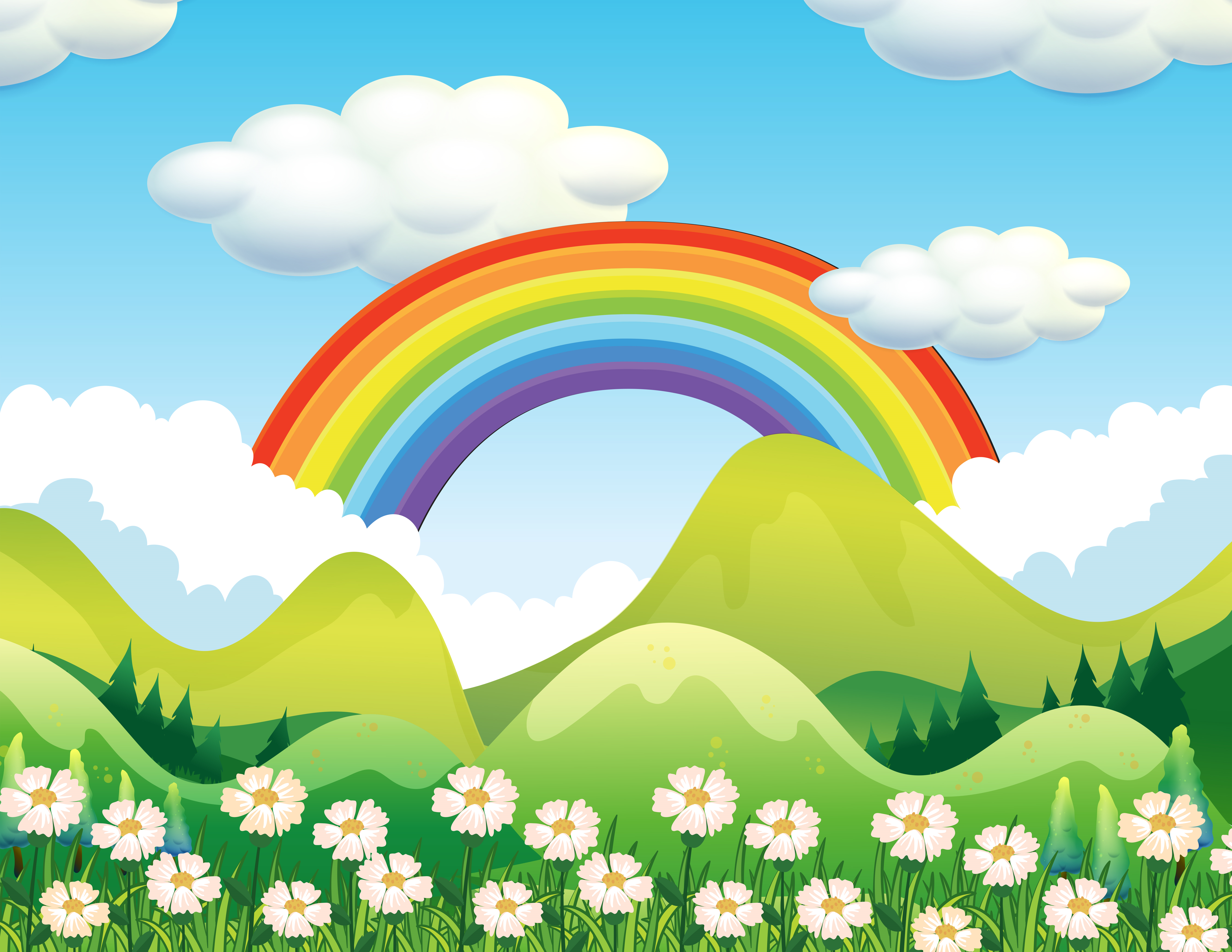 Đồng hồ chỉ mấy giờ?
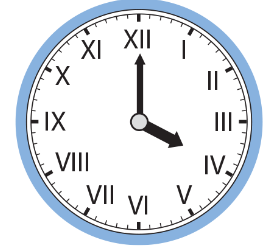 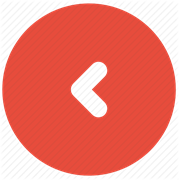 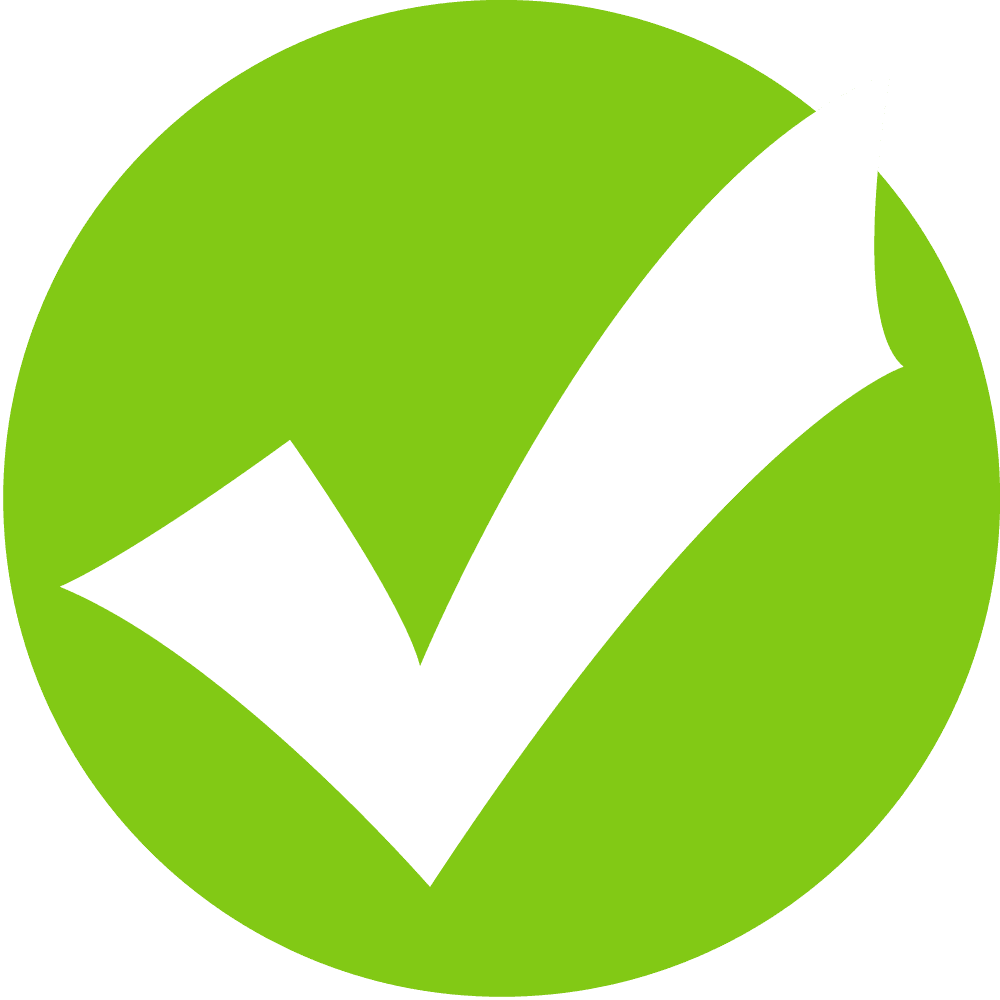 4 giờ
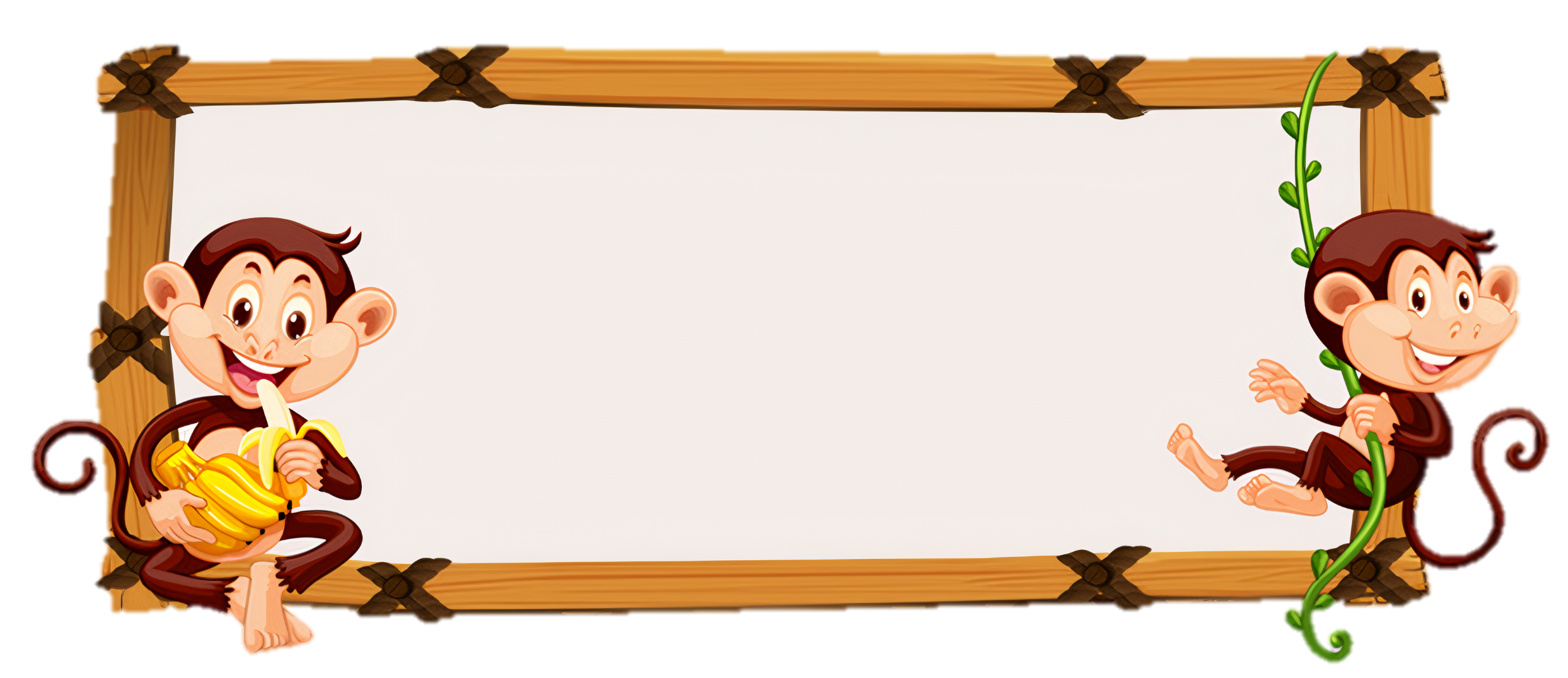 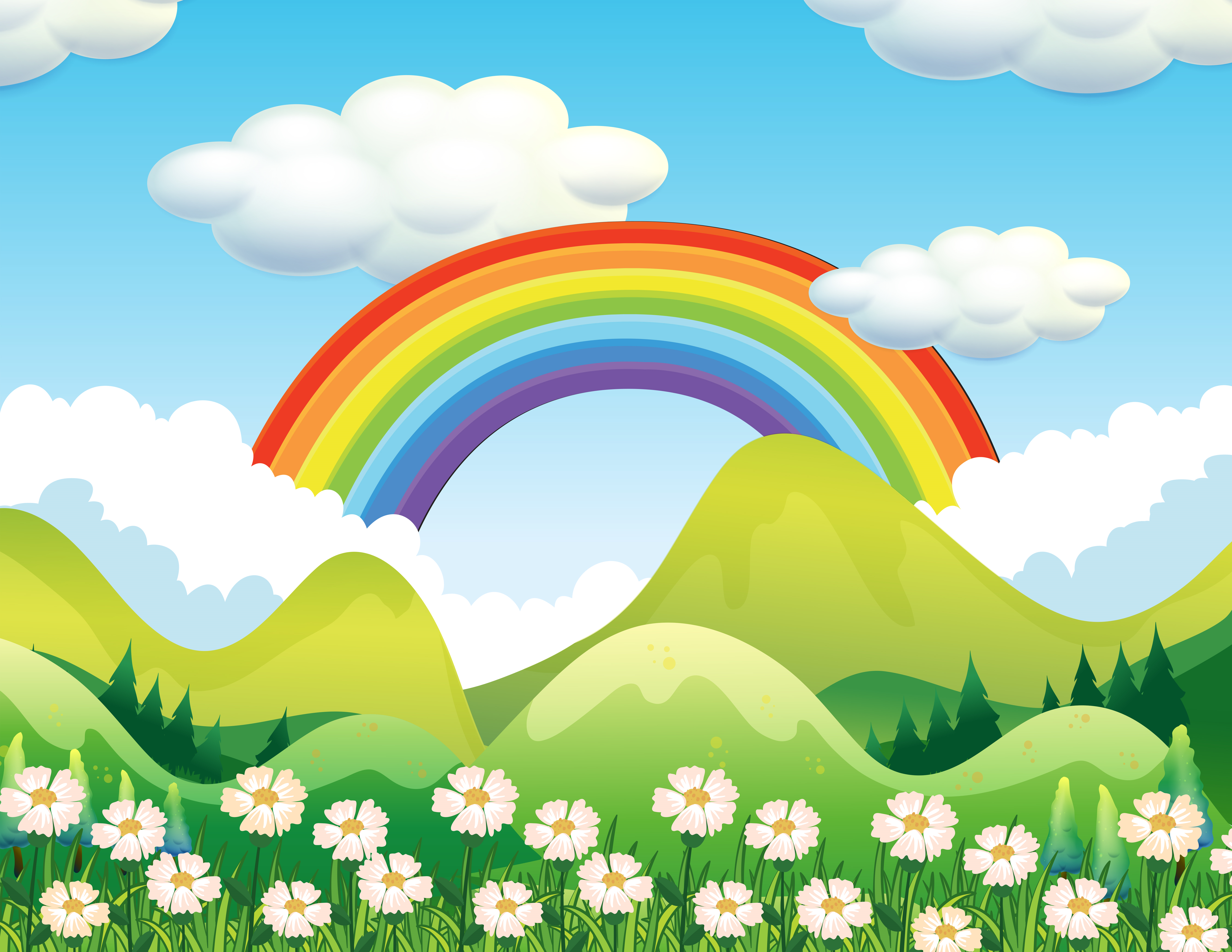 Đồng hồ chỉ mấy giờ?
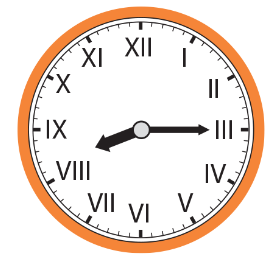 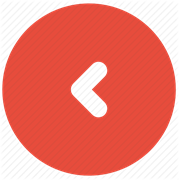 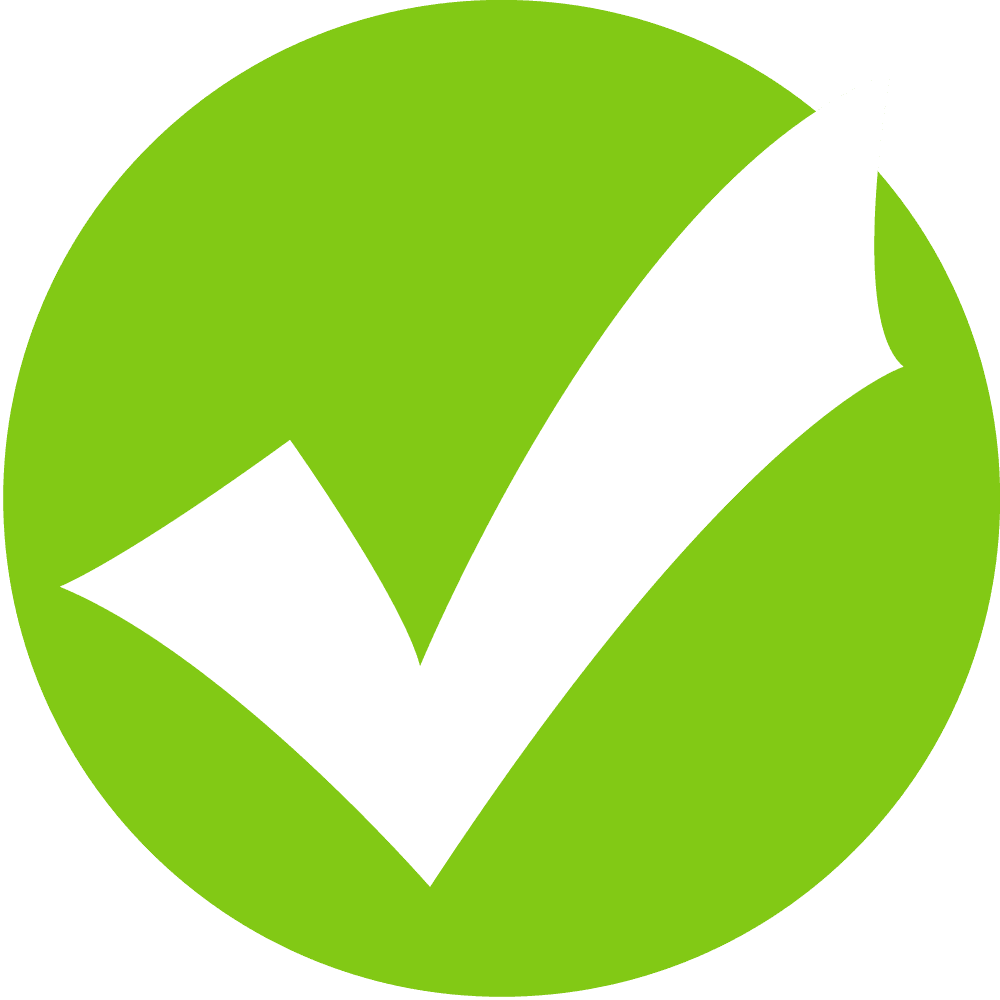 8 giờ 15 phút
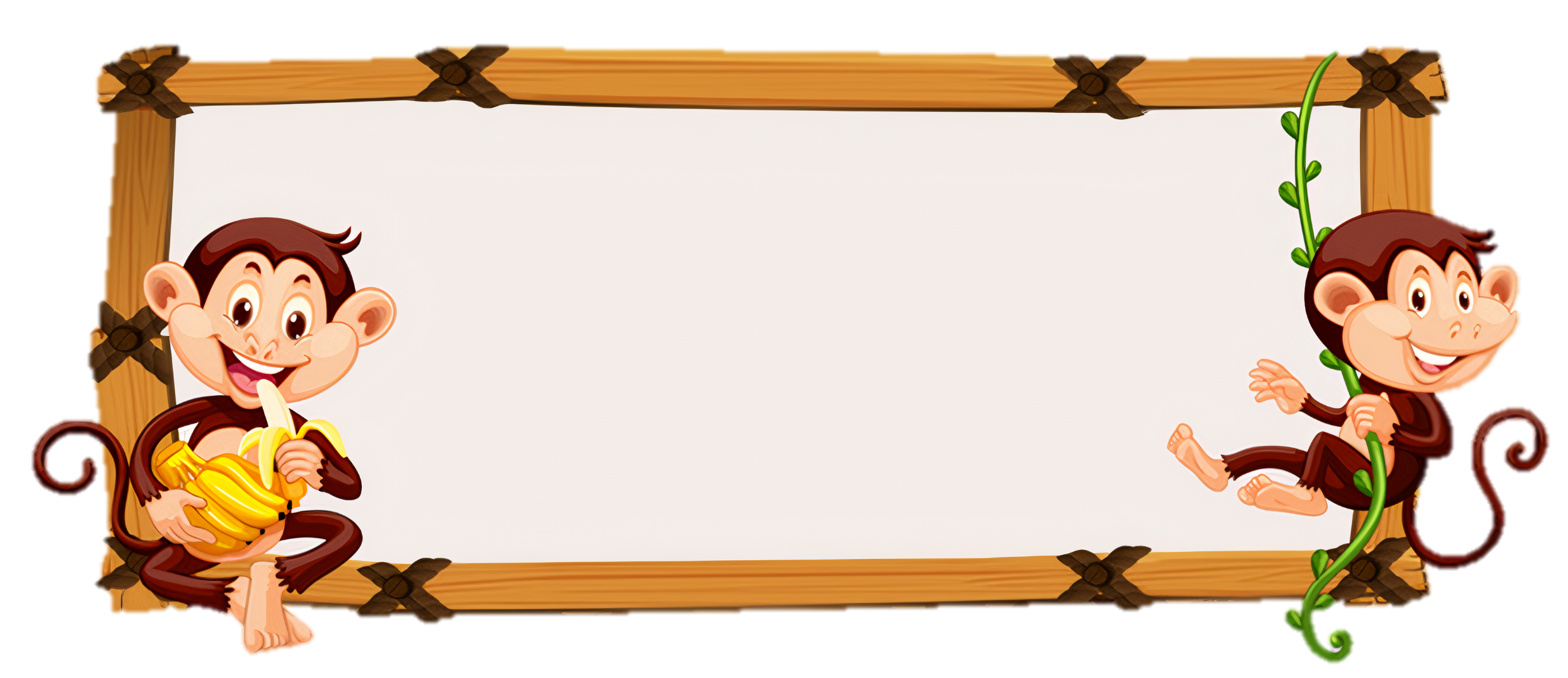 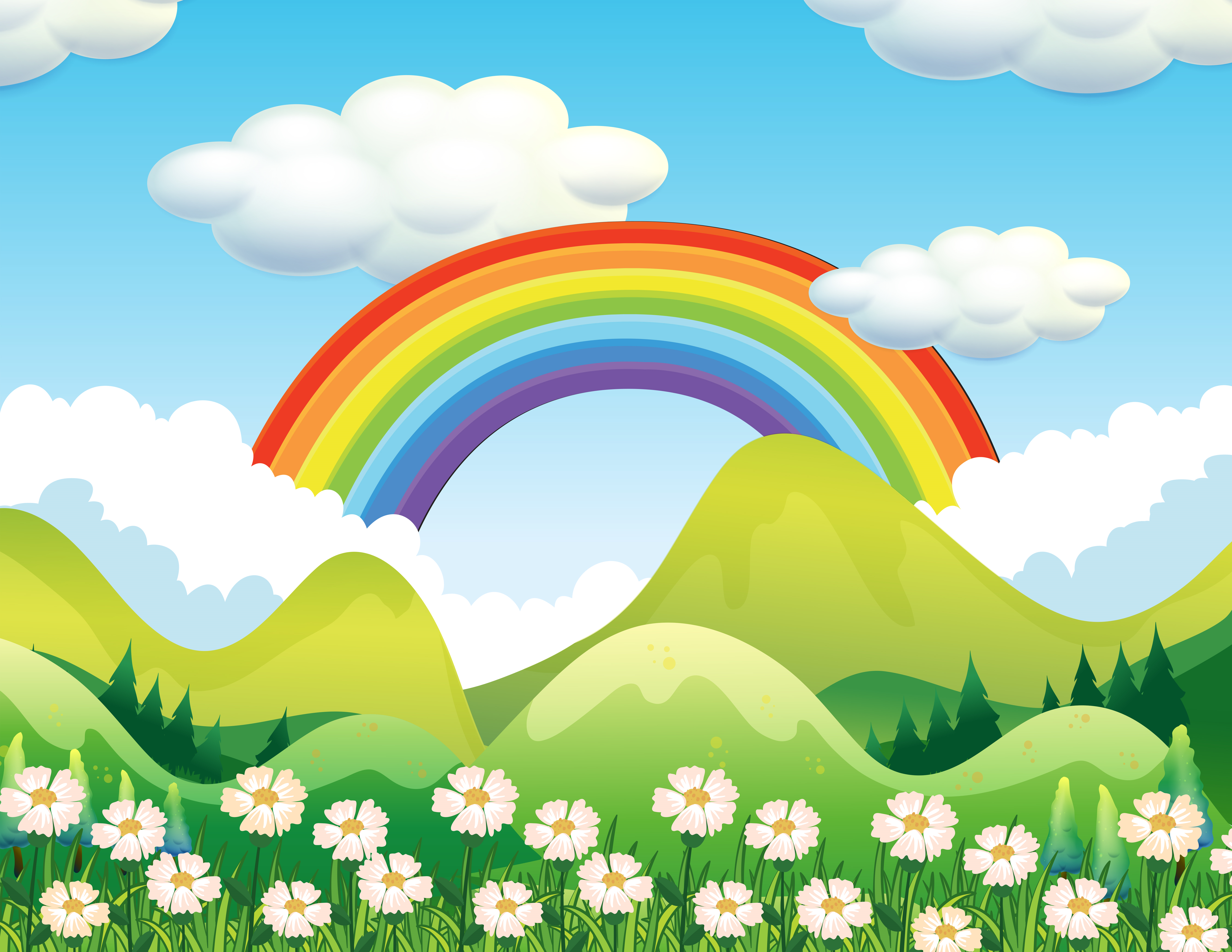 Đồng hồ chỉ mấy giờ?
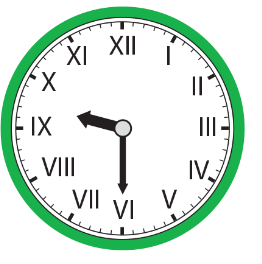 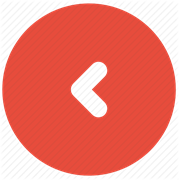 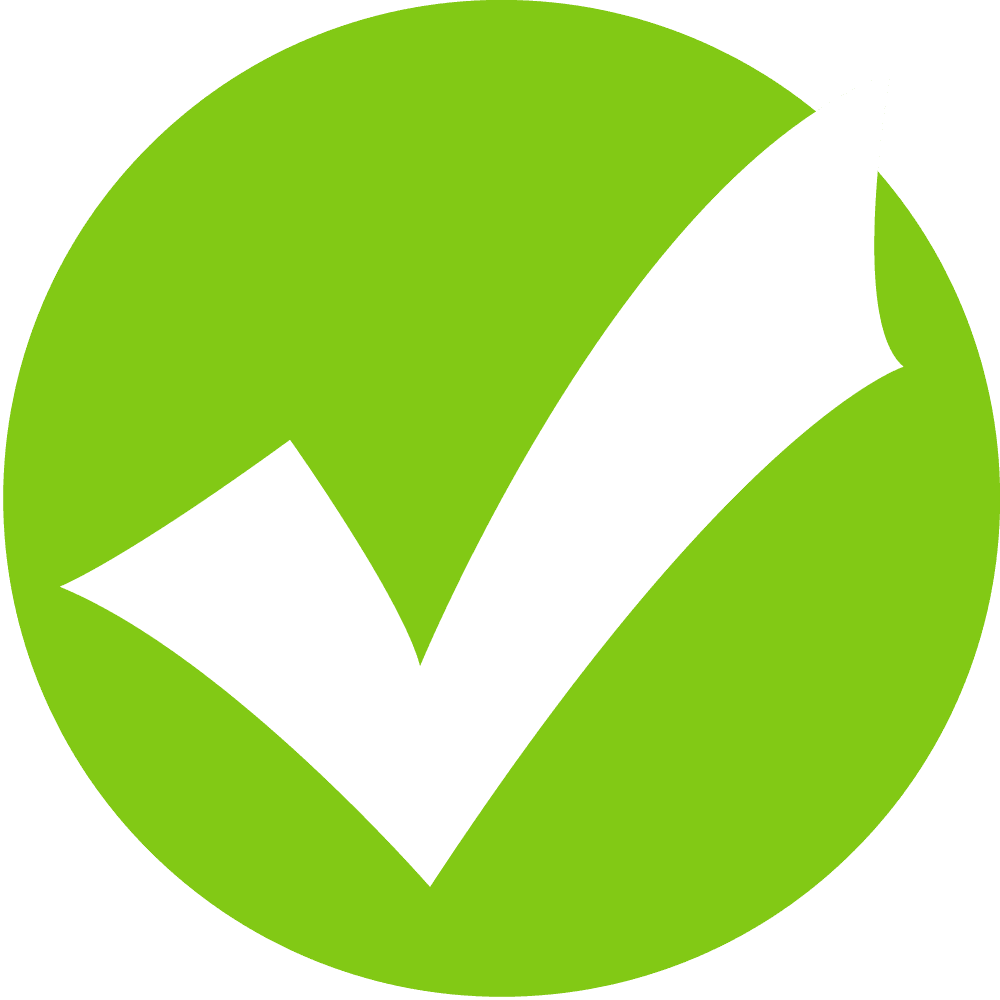 9 giờ 30 phút
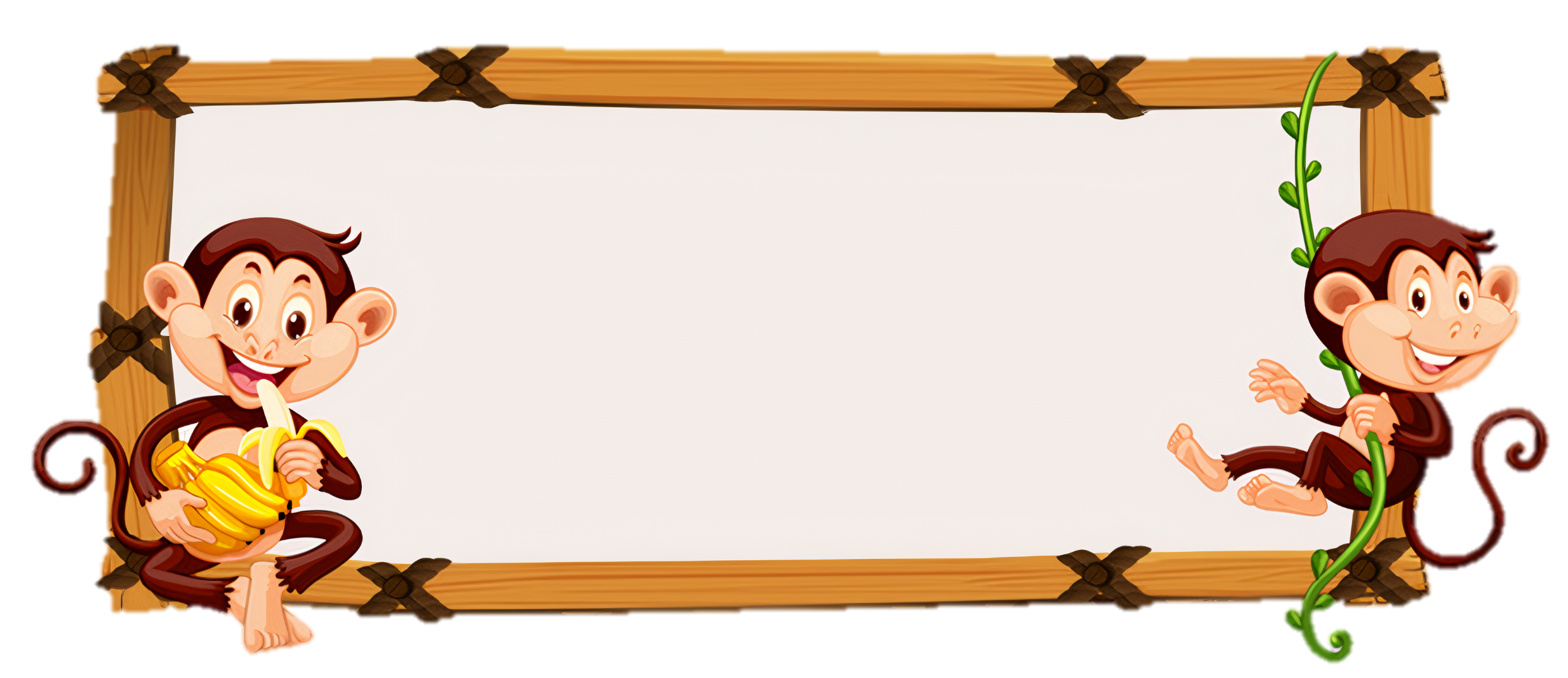 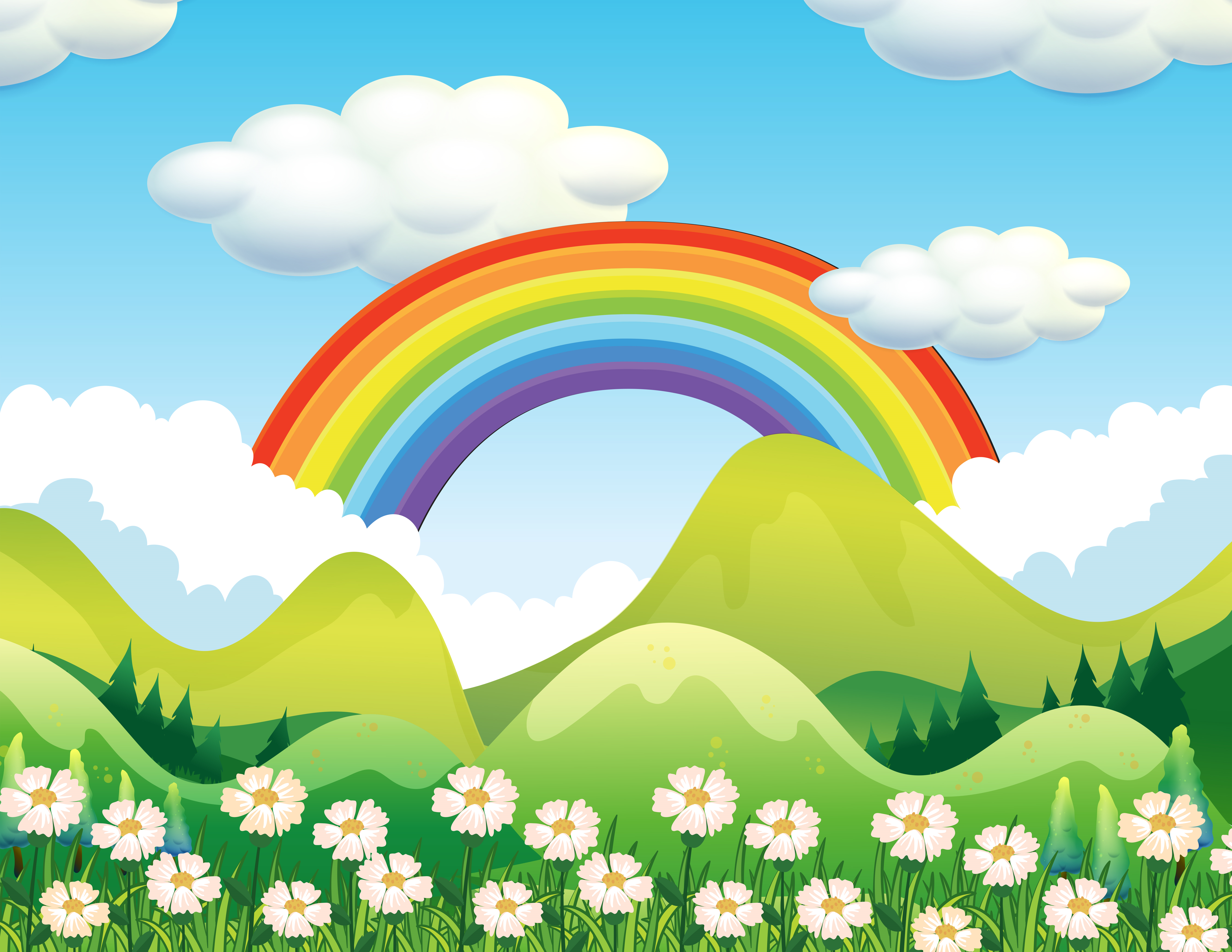 Đồng hồ chỉ mấy giờ?
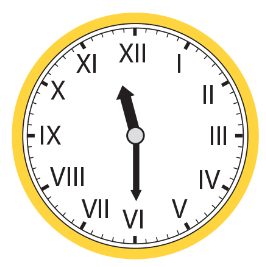 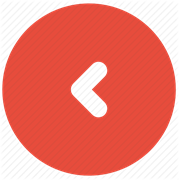 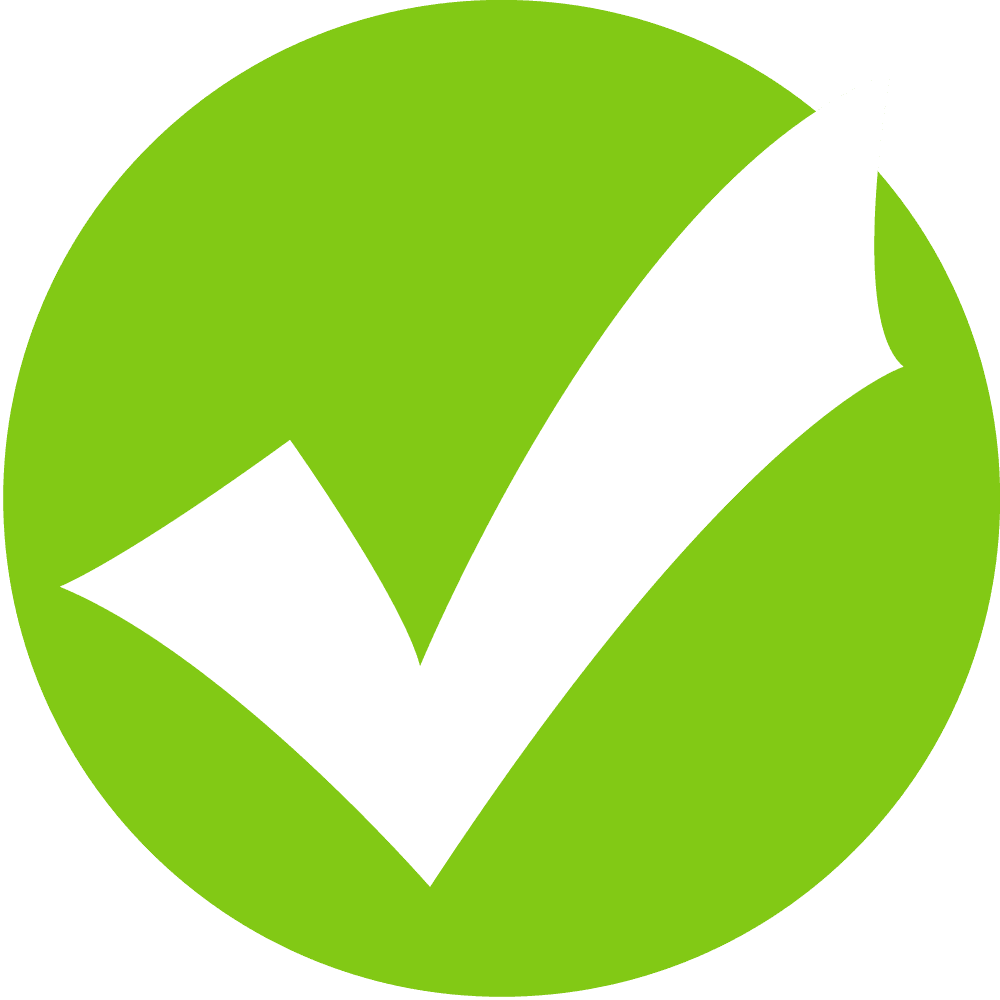 11 giờ 30 phút
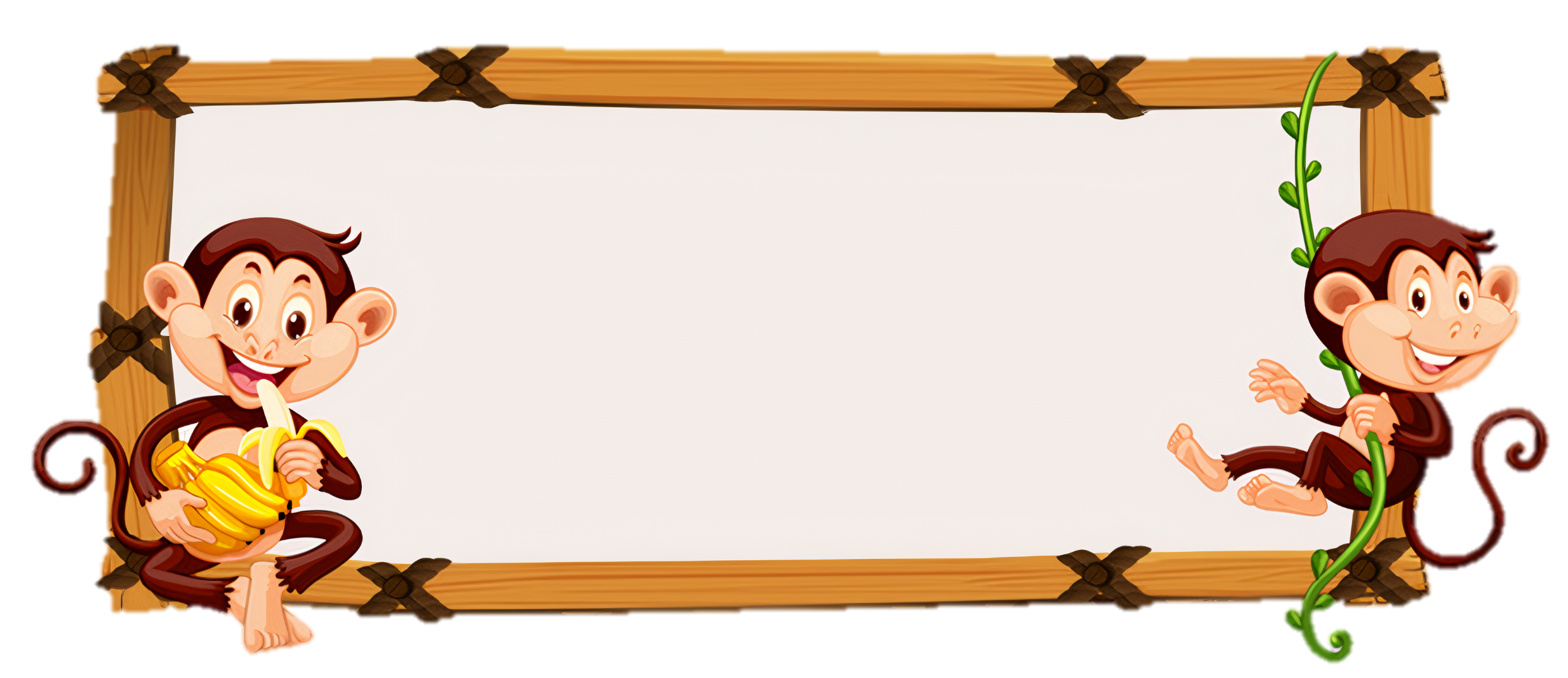 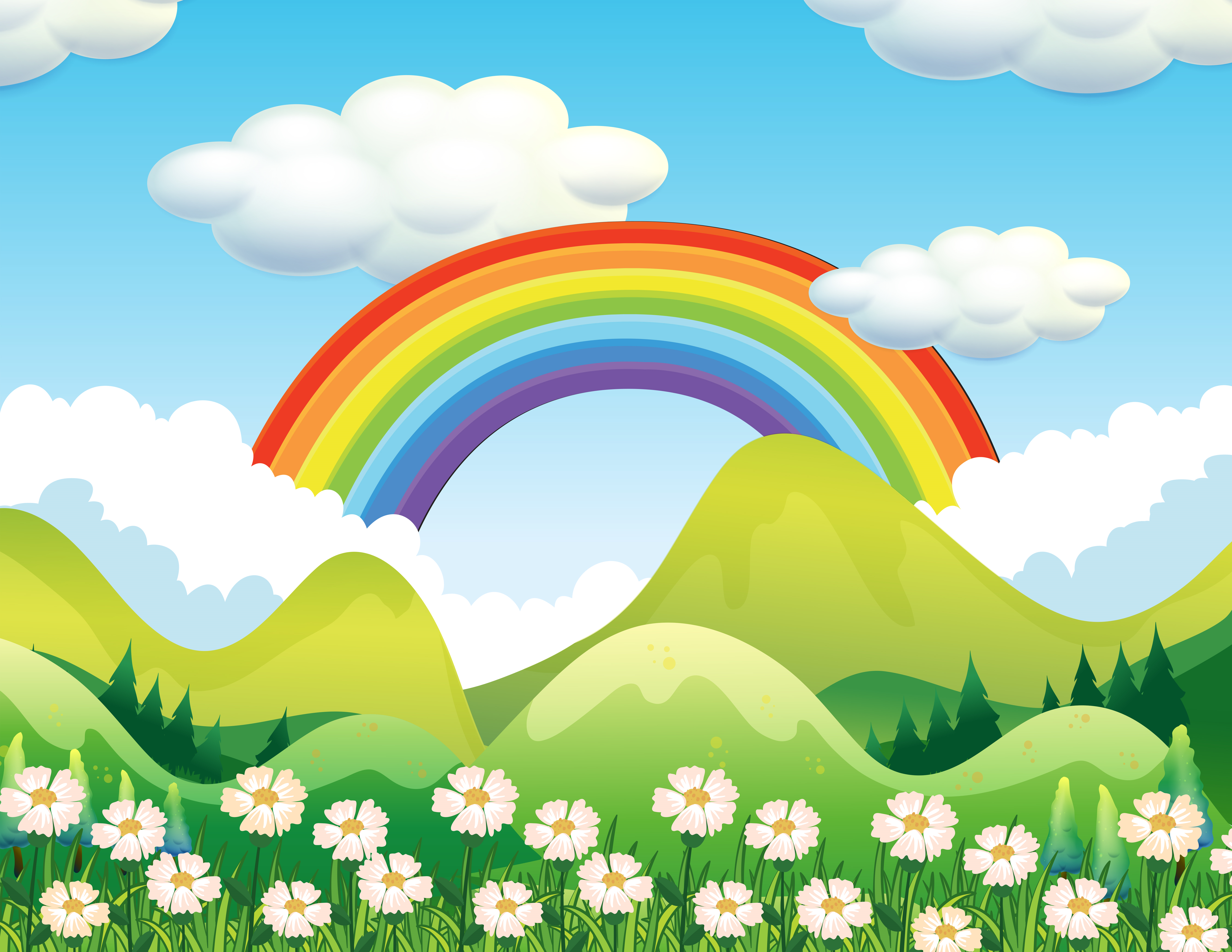 Đồng hồ chỉ mấy giờ?
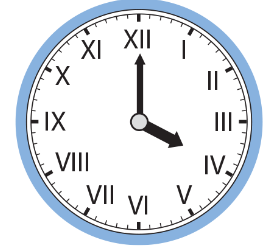 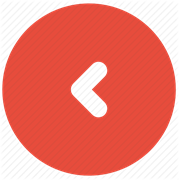 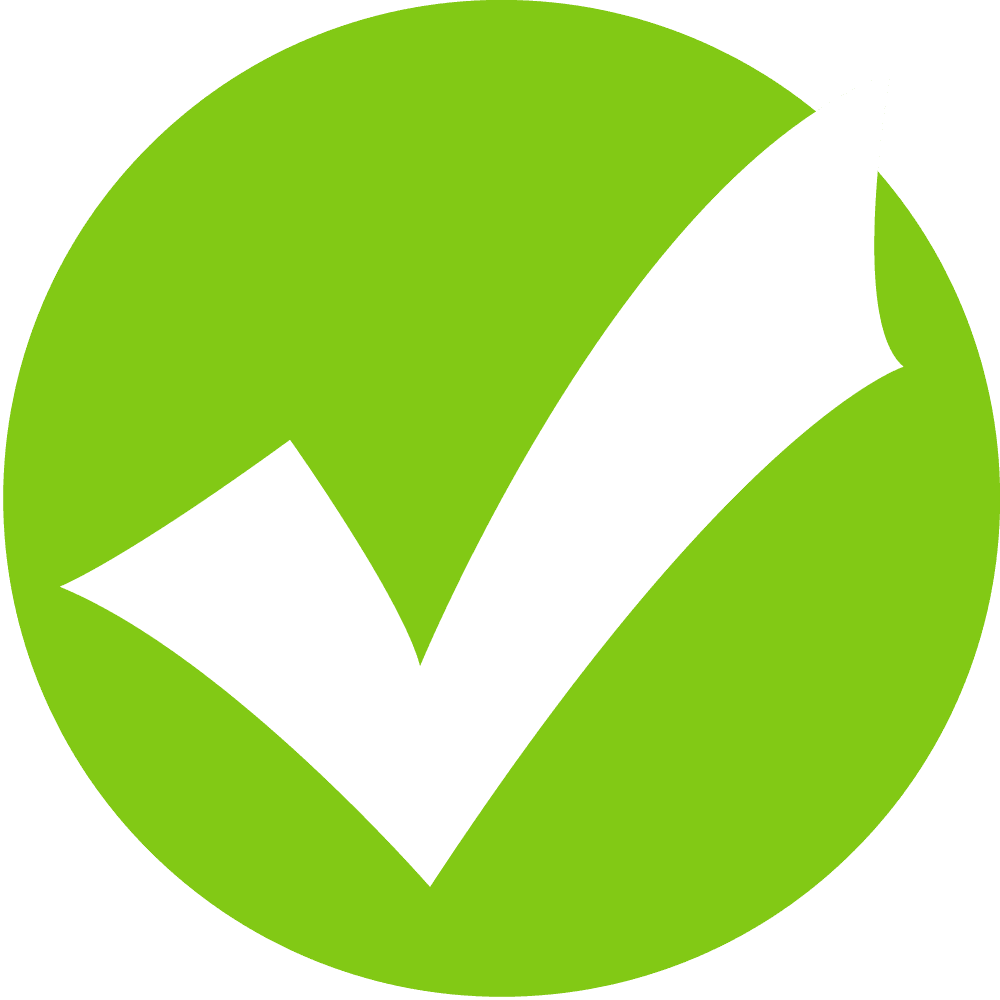 4 giờ
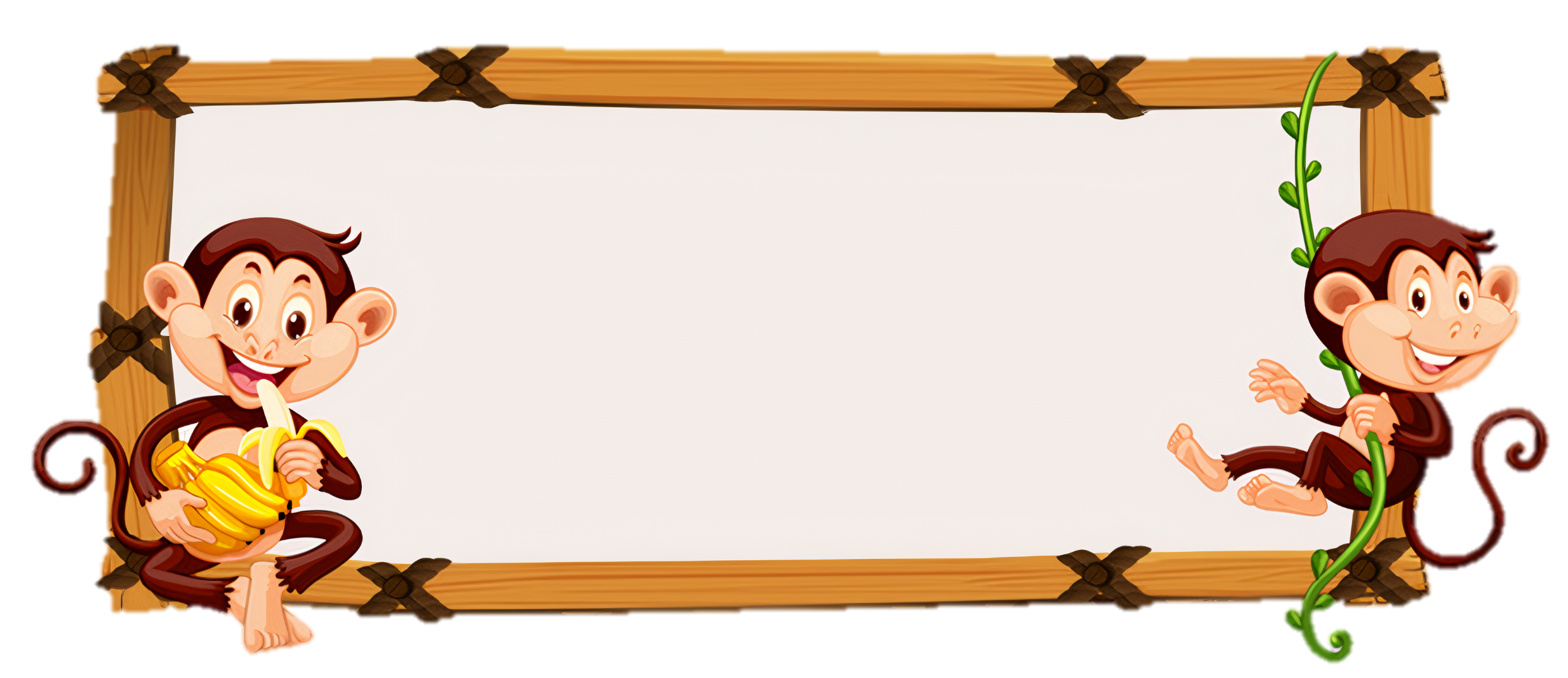 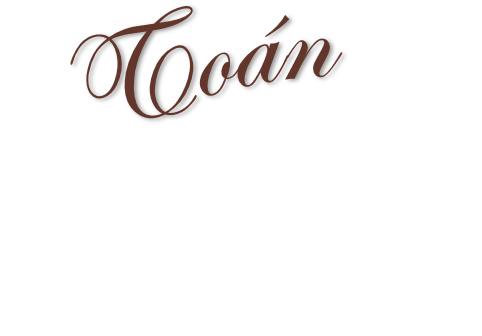 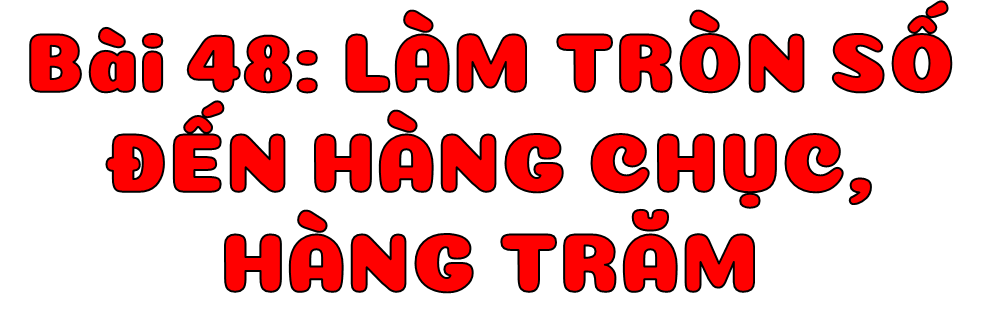 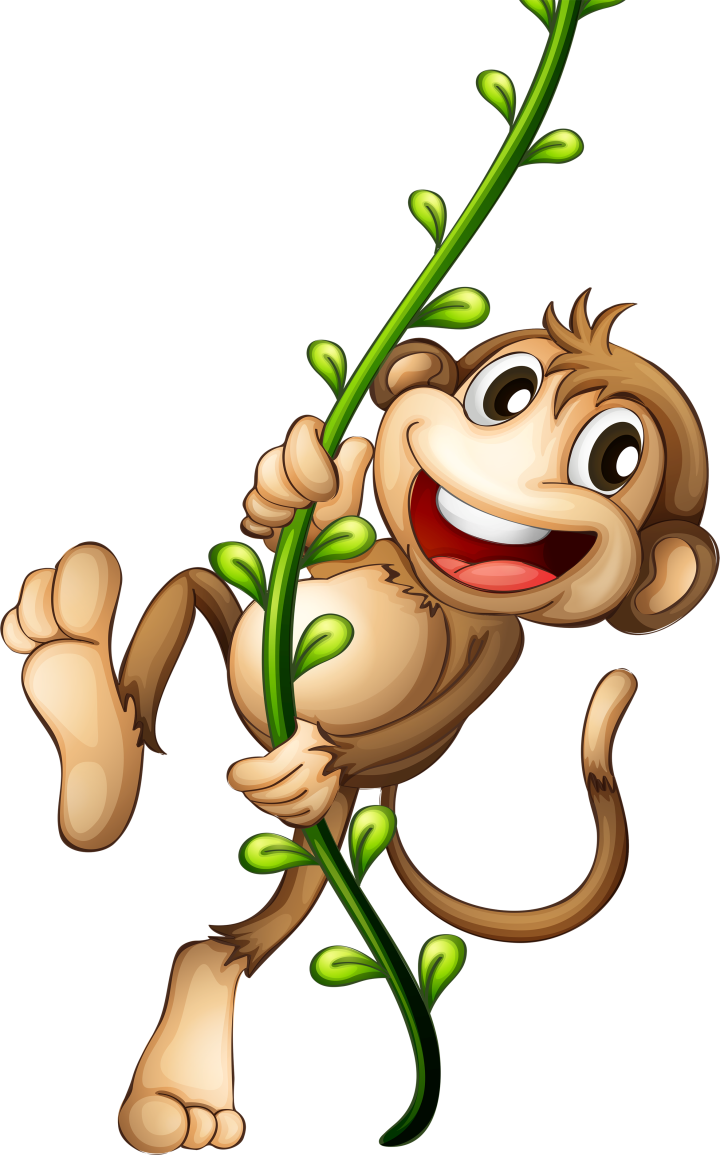 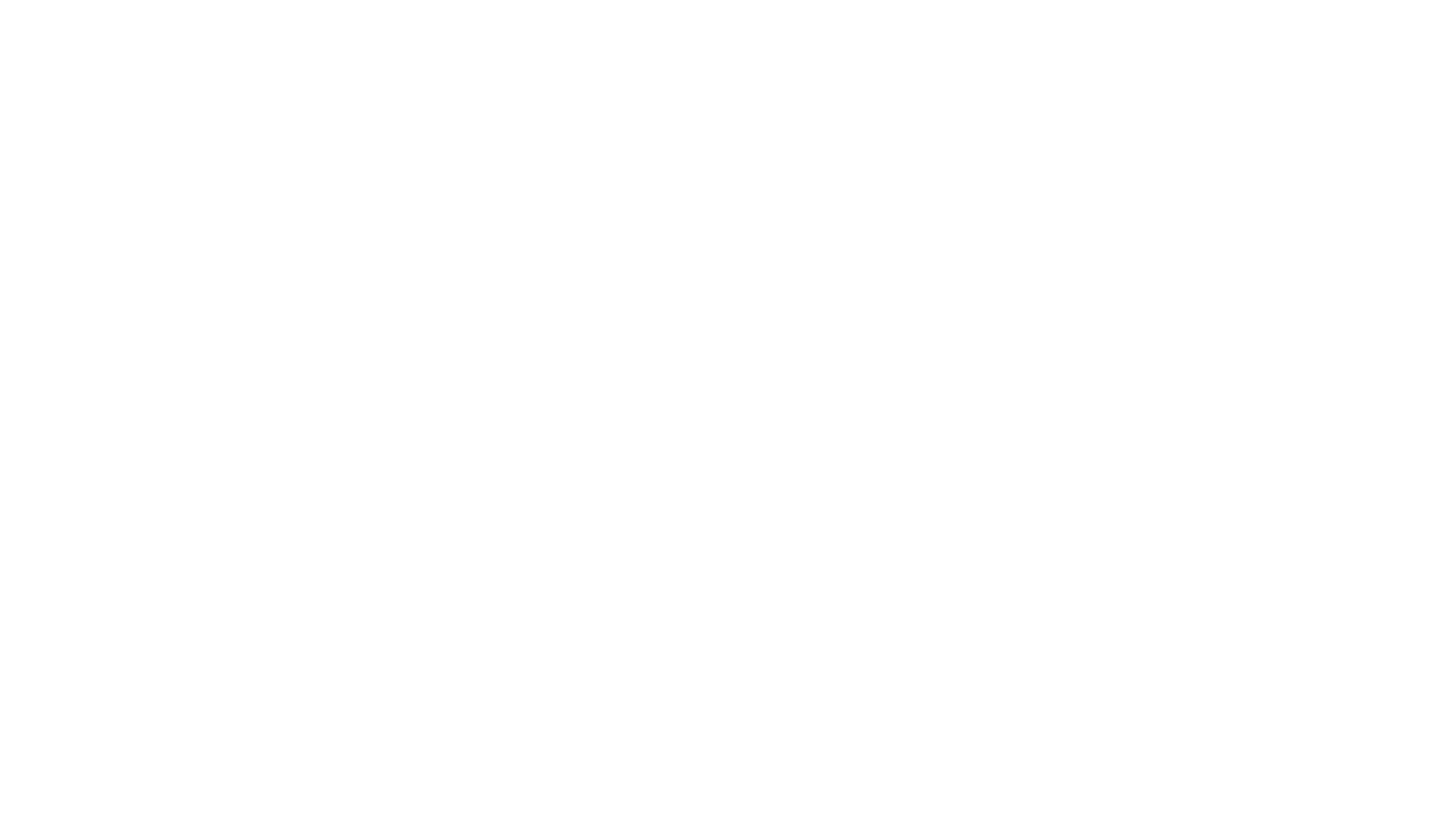 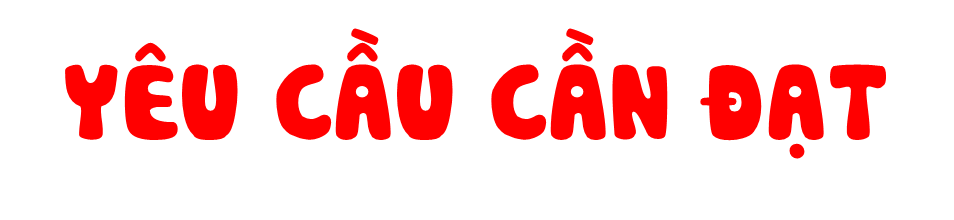 - Làm quen với việc làm tròn số đến hàng chục, hàng trăm, hàng nghìn
- Làm tròn được một số đến hàng chục, hàng trăm, hàng nghìn
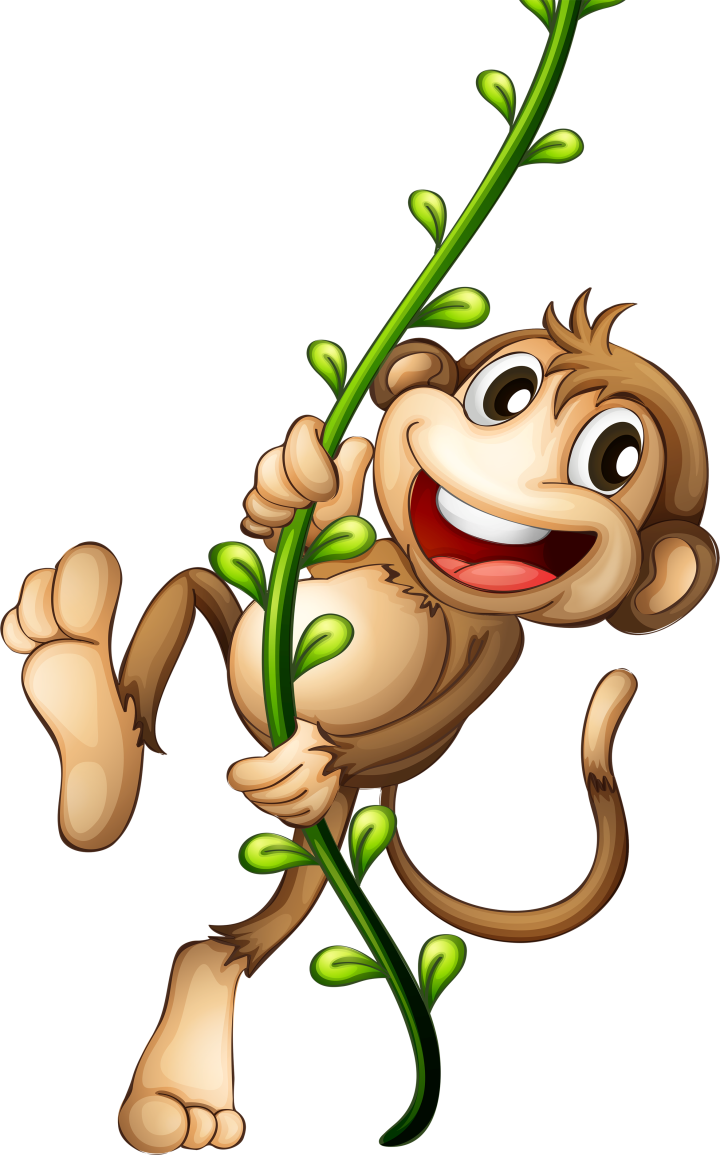 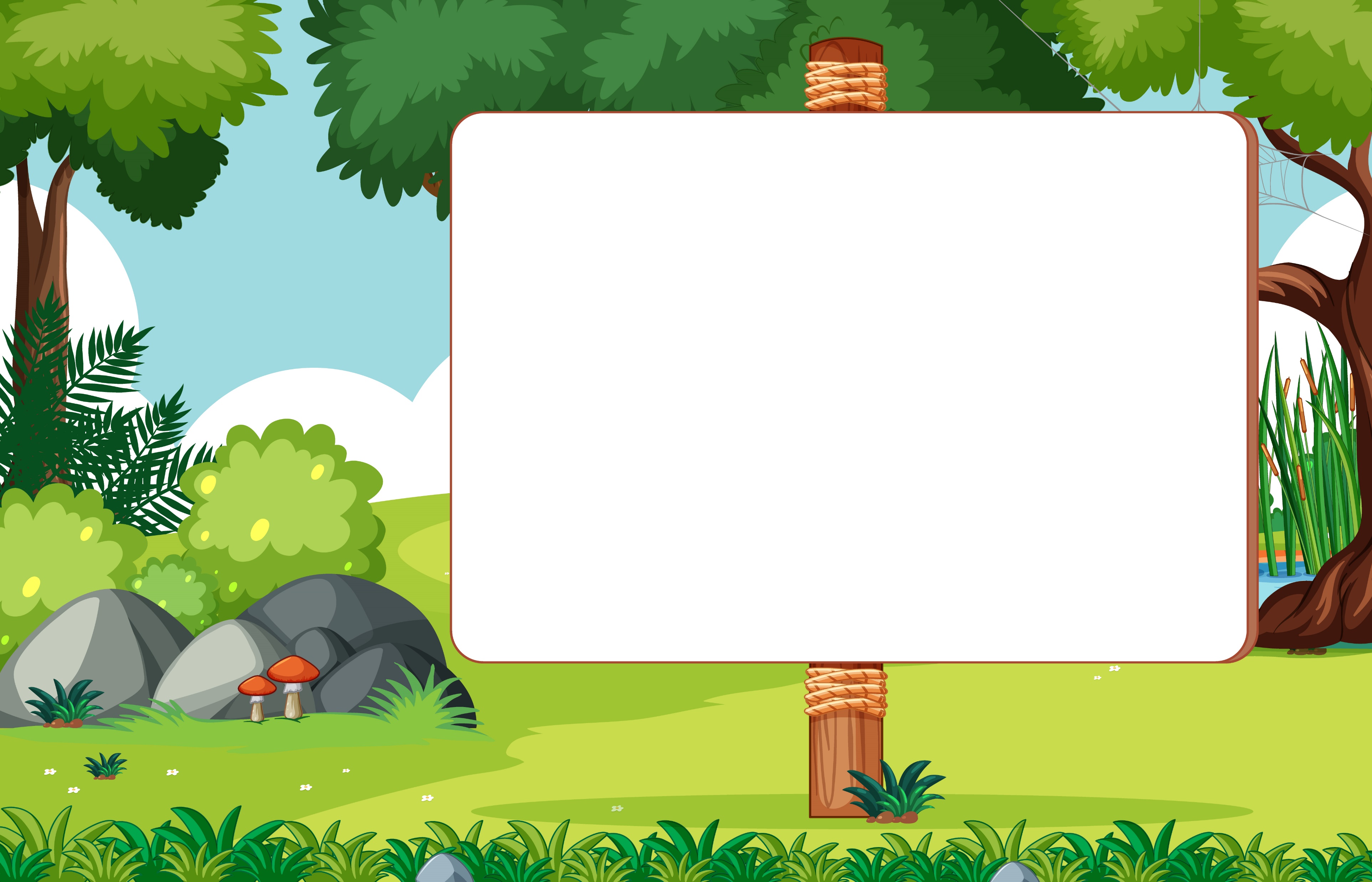 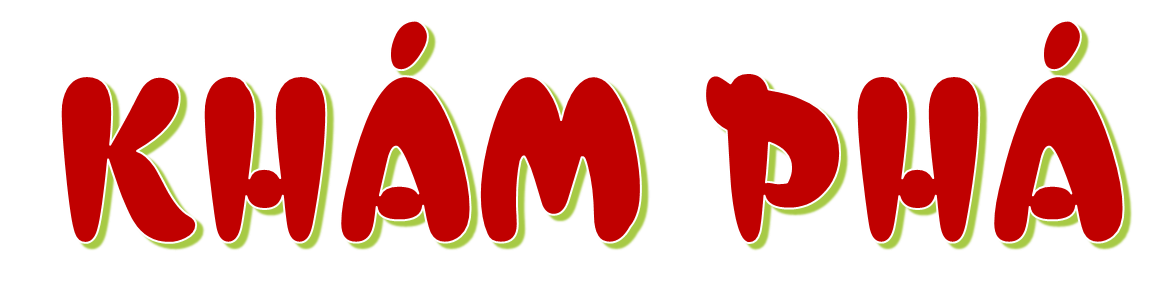 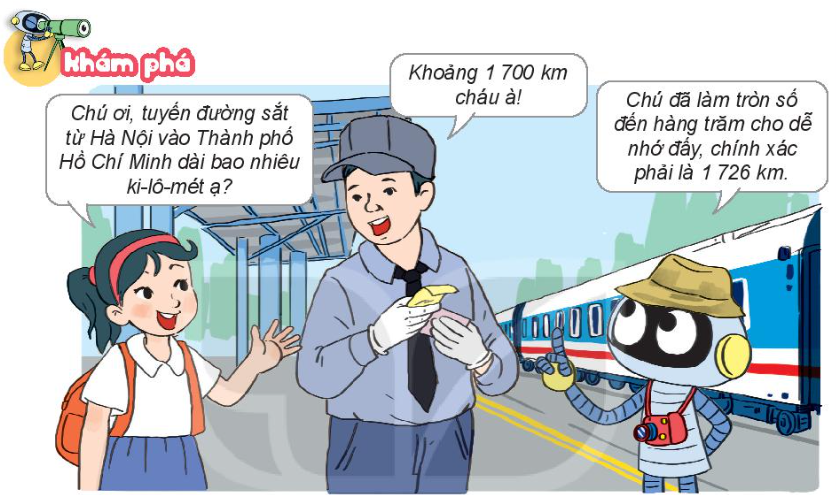 a) Làm tròn số đến hàng chục
Khi làm tròn số đến hàng chục, ta so sánh chữ số hàng đơn vị với 5.
vì 6 > 5
1 726
1 730
làm tròn lên
vì 5 = 5
1 725
1 730
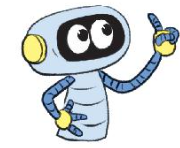 làm tròn lên
vì 3 < 5
1 723
1 720
làm tròn xuống
Khi làm tròn số đến hàng chục ta so sánh chữ số hàng đơn vị với 5. Nếu chữ số hàng đơn vị bé hơn 5 thì làm tròn xuống, còn lại thì làm tròn lên.
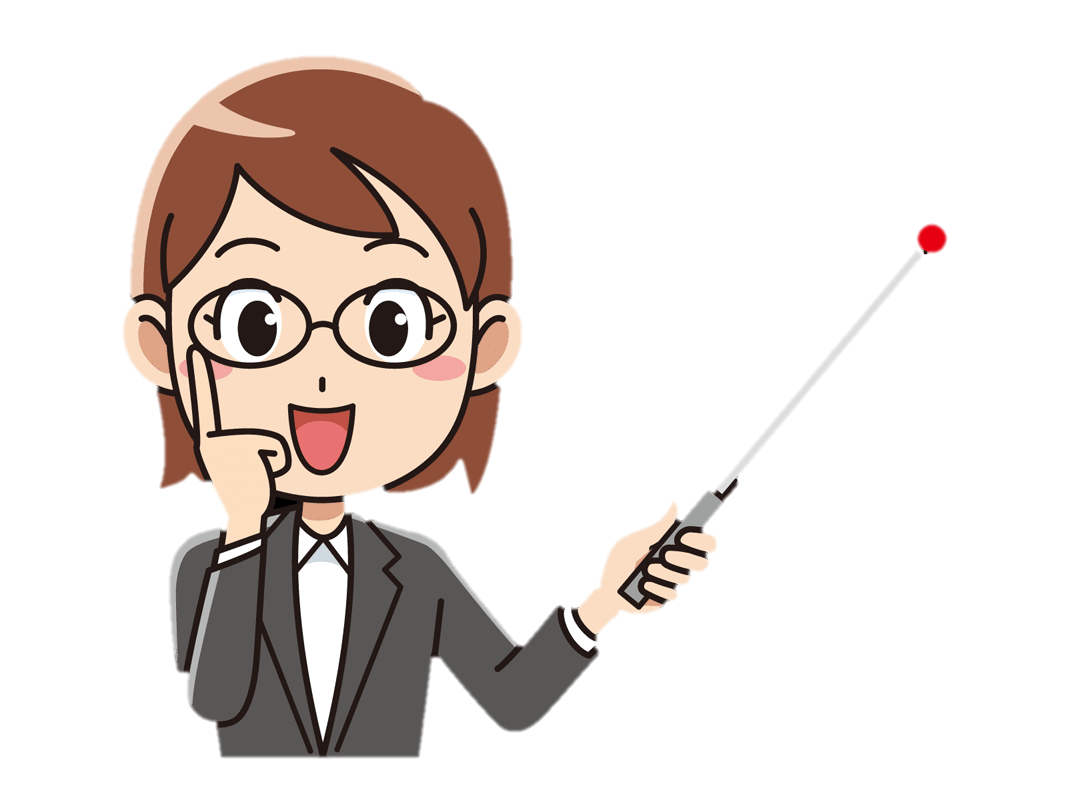 b) Làm tròn số đến hàng trăm
Khi làm tròn số đến hàng trăm, ta so sánh chữ số hàng chục với 5.
vì 8 > 5
1 786
1 800
làm tròn lên
vì 5 = 5
1 756
1 800
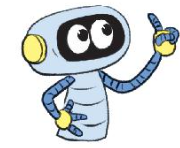 làm tròn lên
vì 2 < 5
1 726
1 700
làm tròn xuống
Khi làm tròn số đến hàng trăm ta so sánh chữ số hàng chục với 5. Nếu chữ số hàng chục bé hơn 5 thì làm tròn xuống, còn lại thì làm tròn lên.
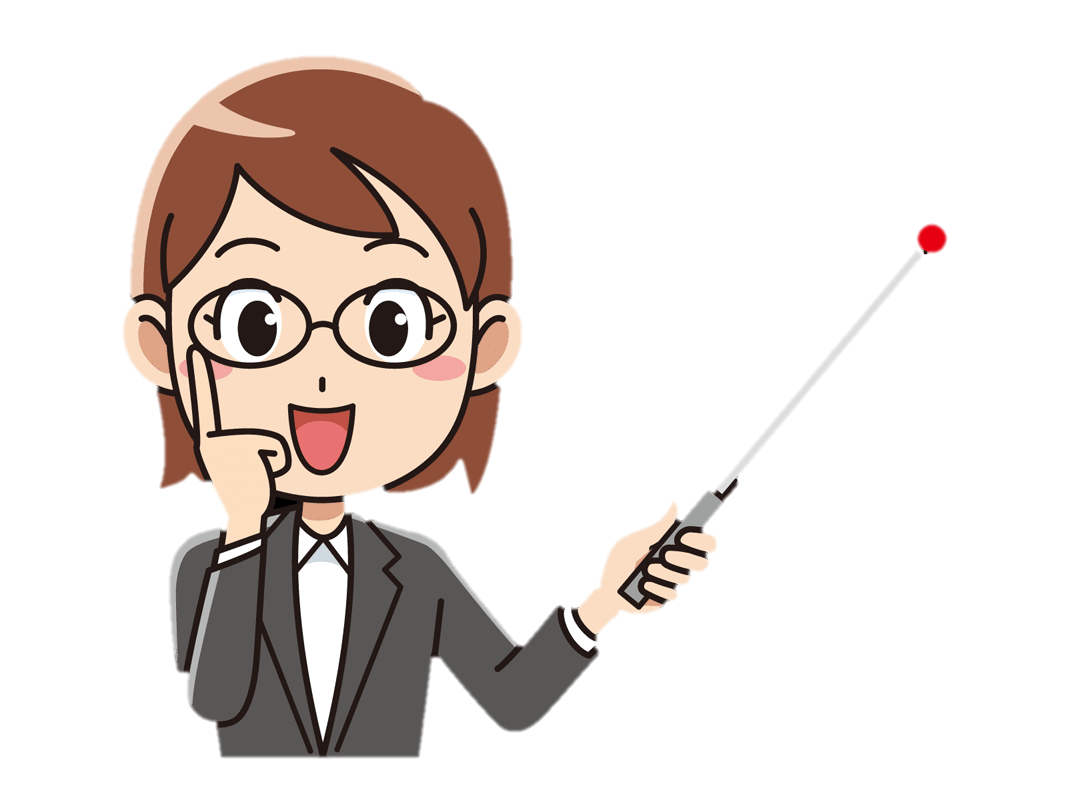 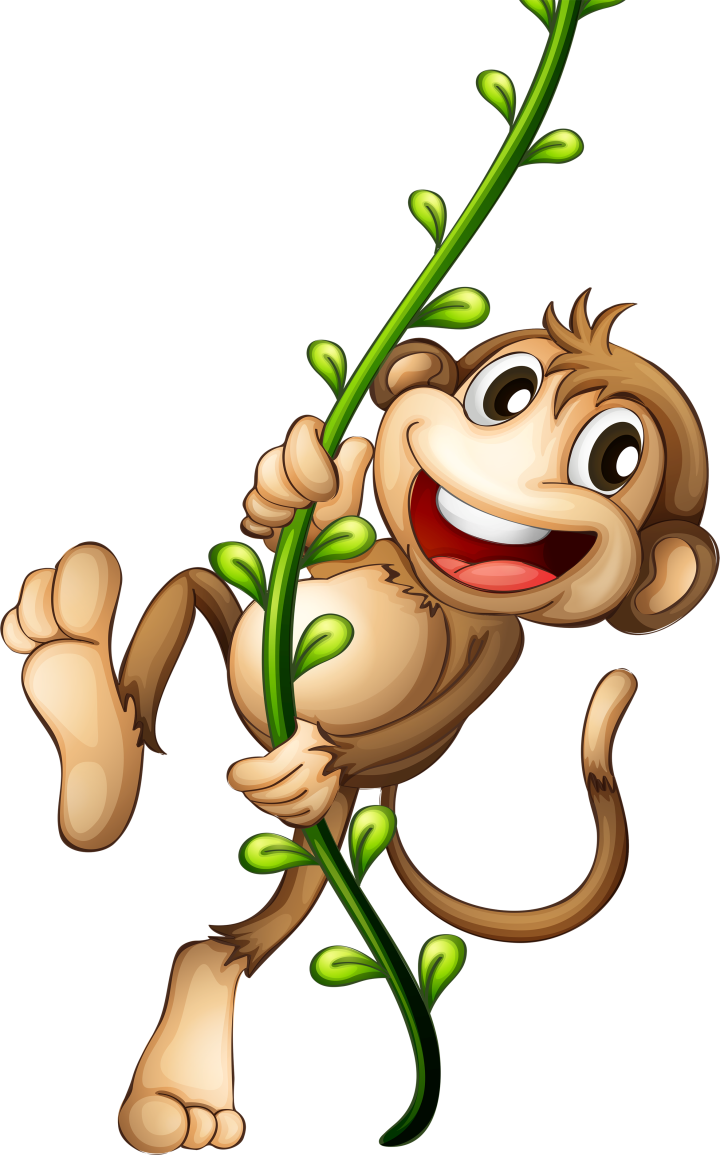 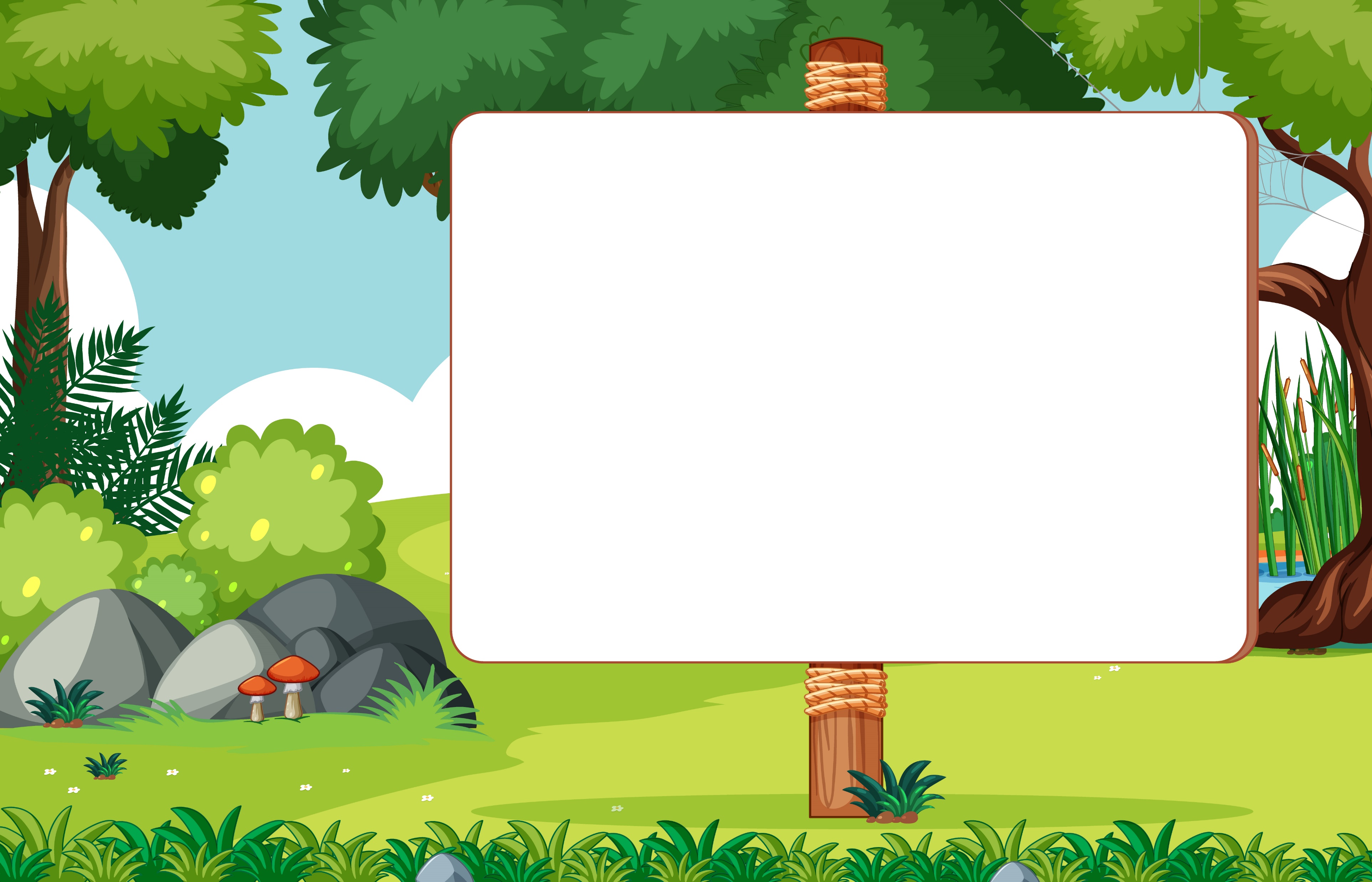 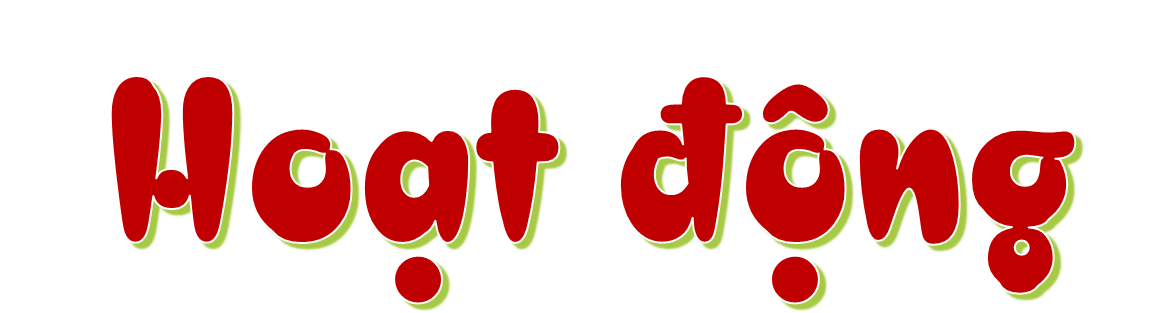 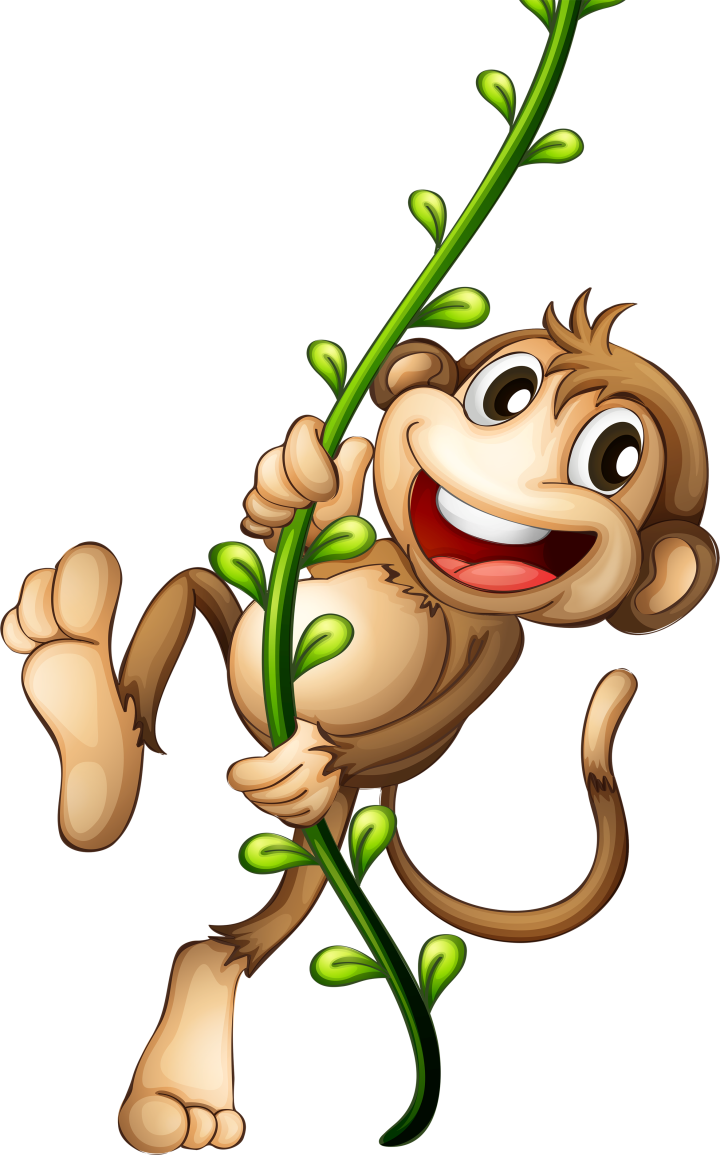 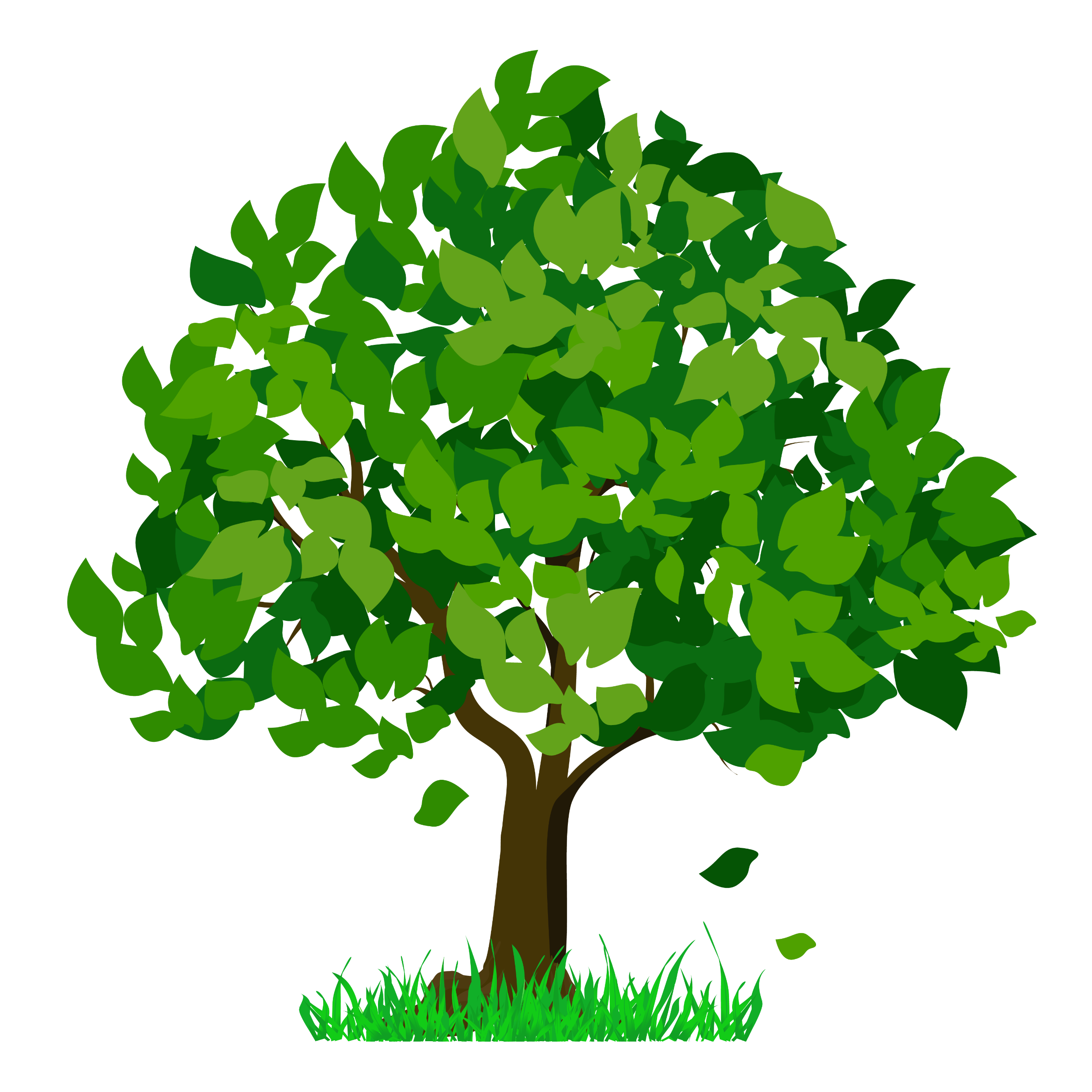 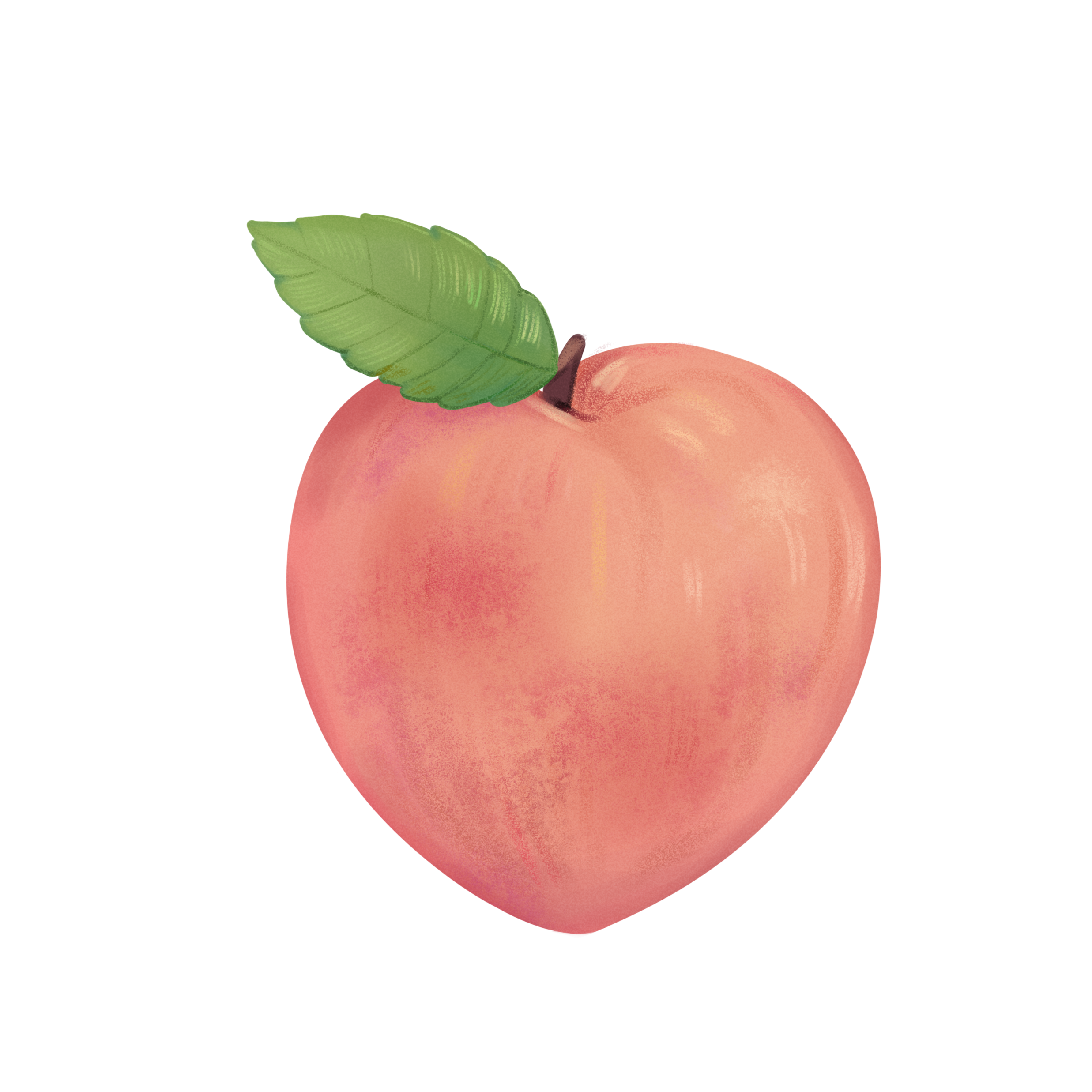 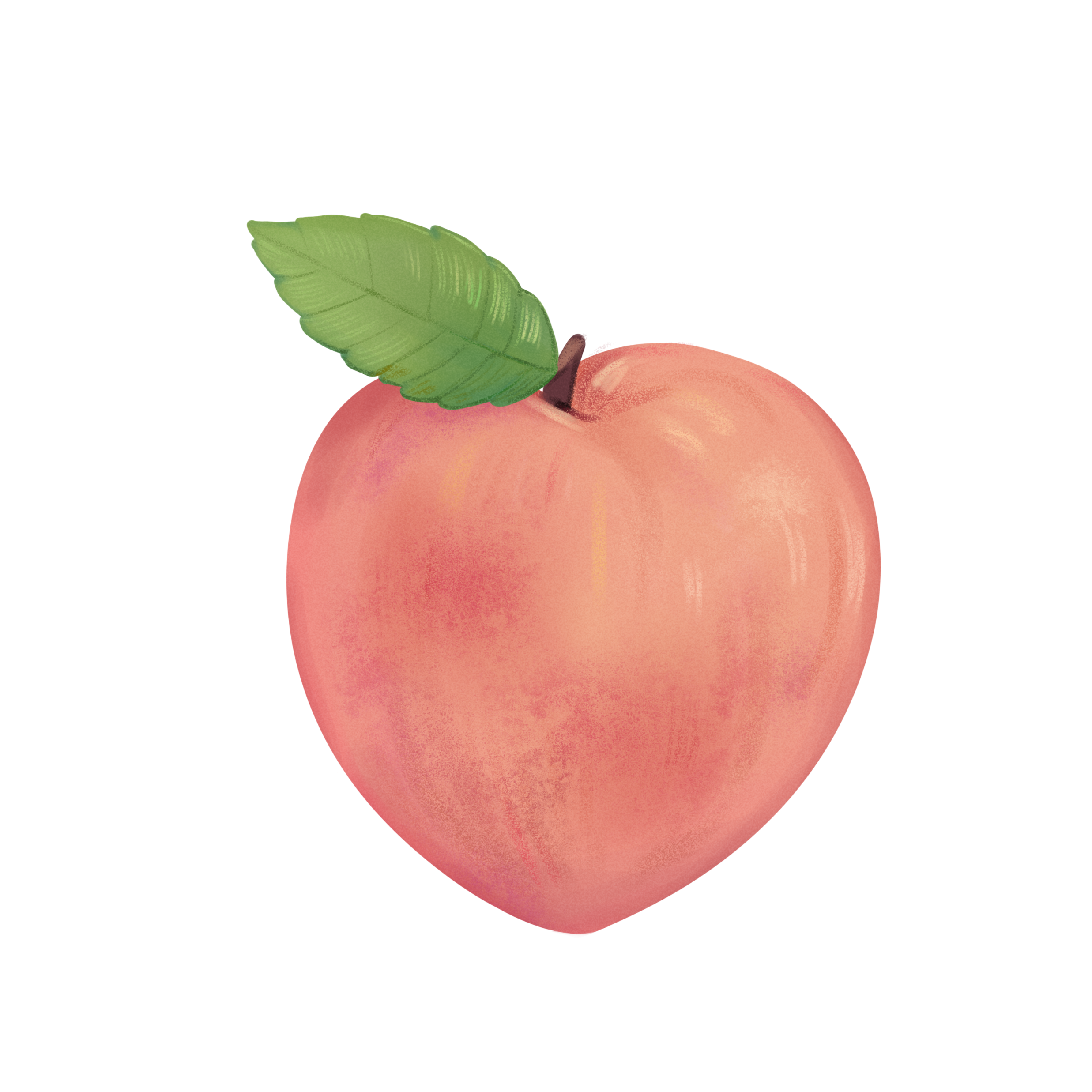 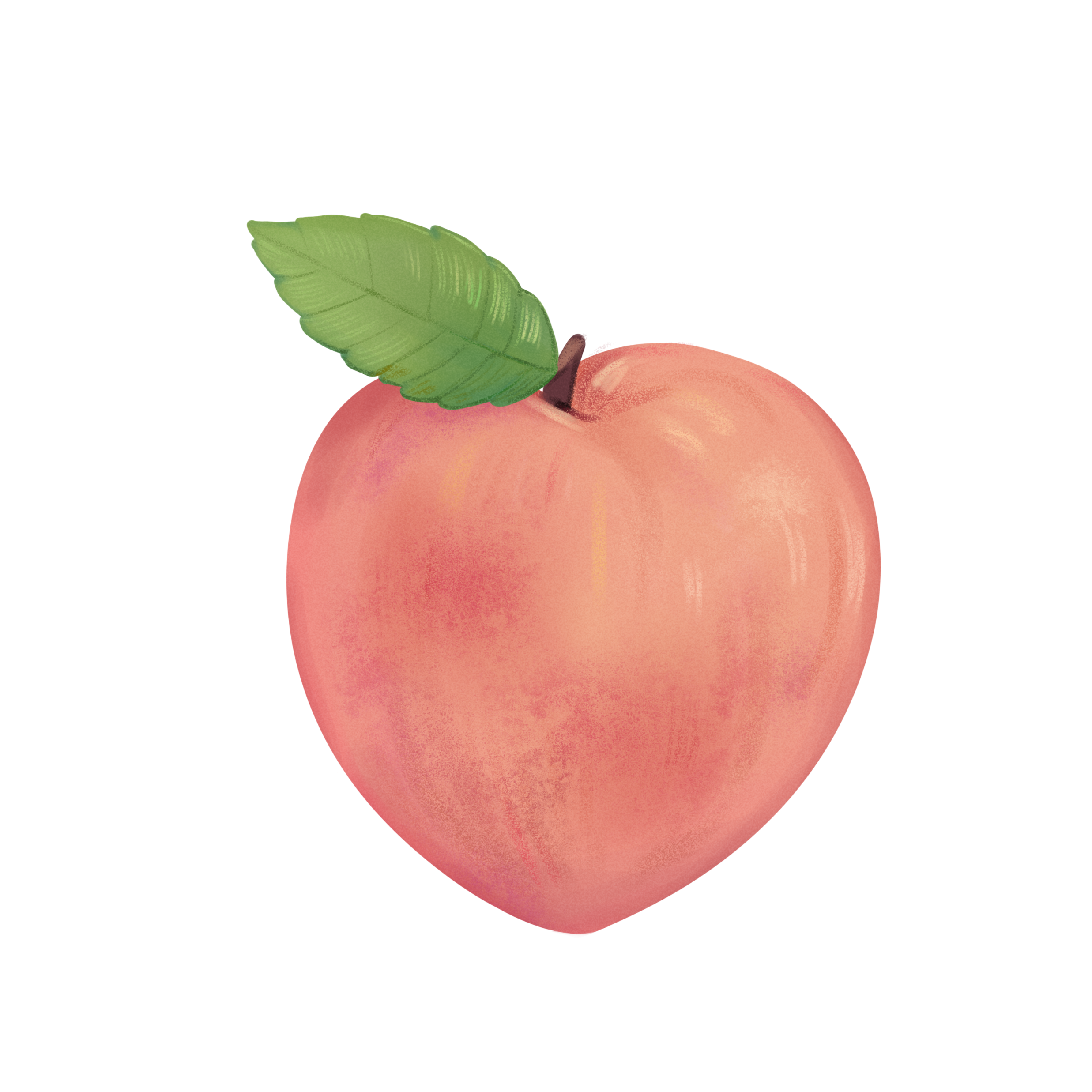 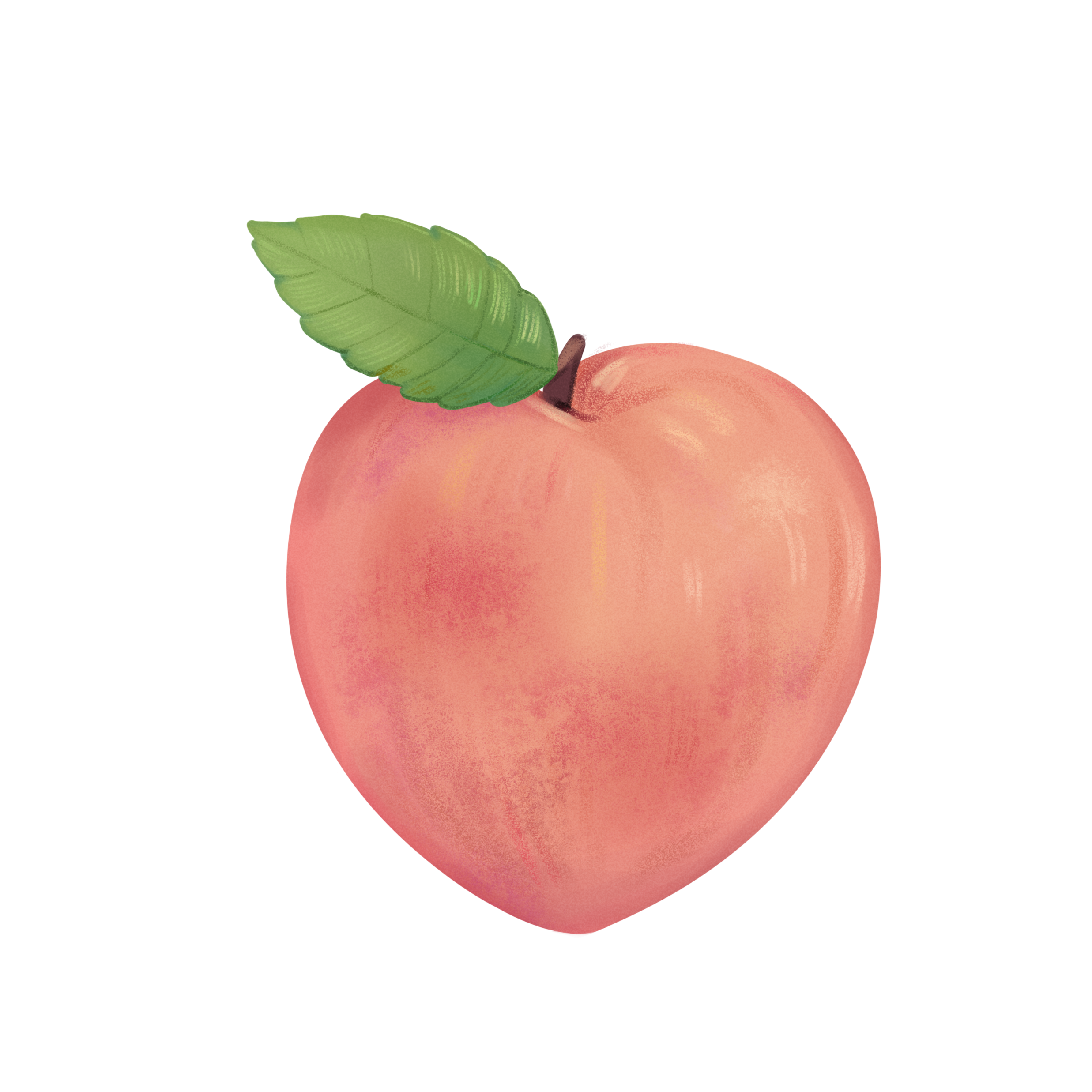 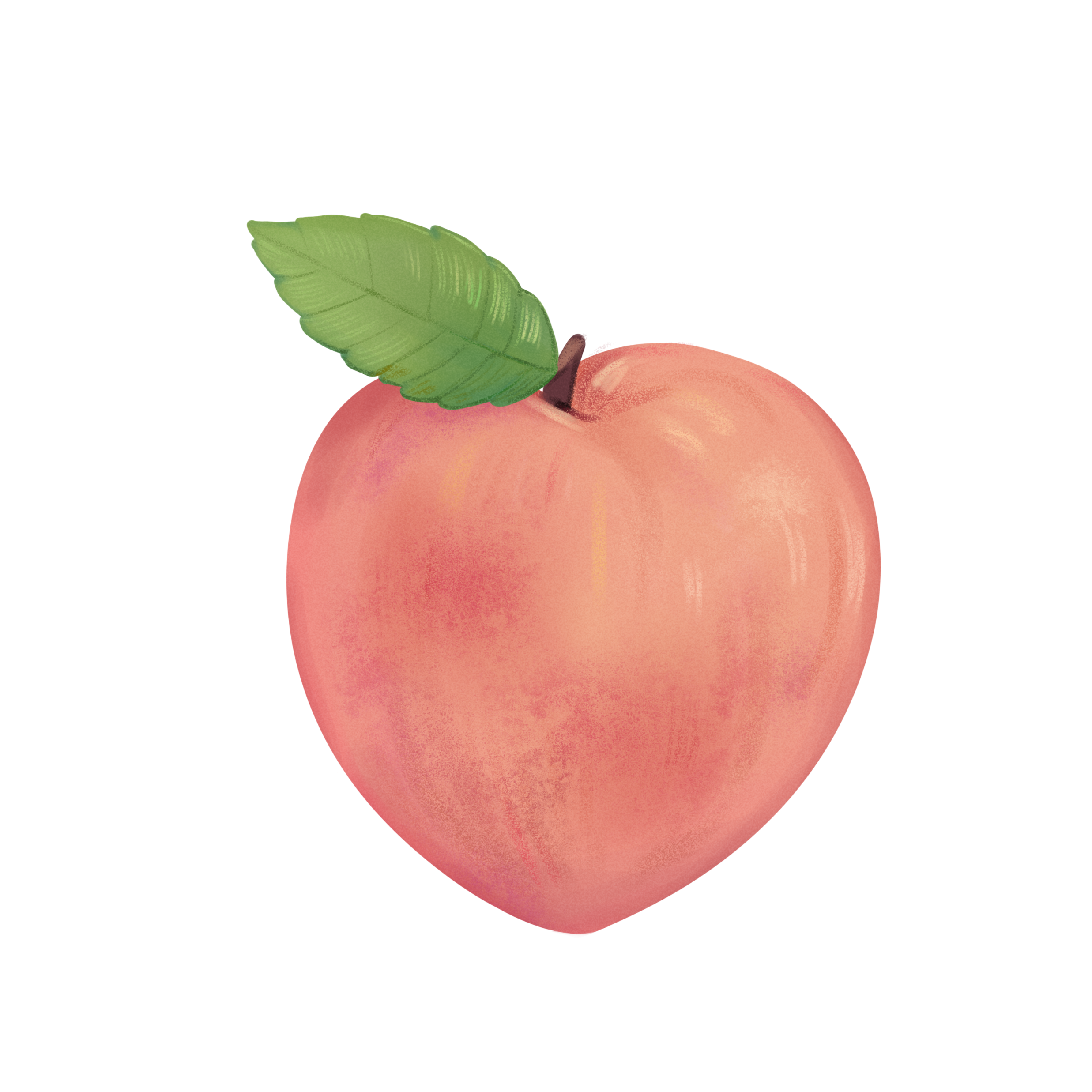 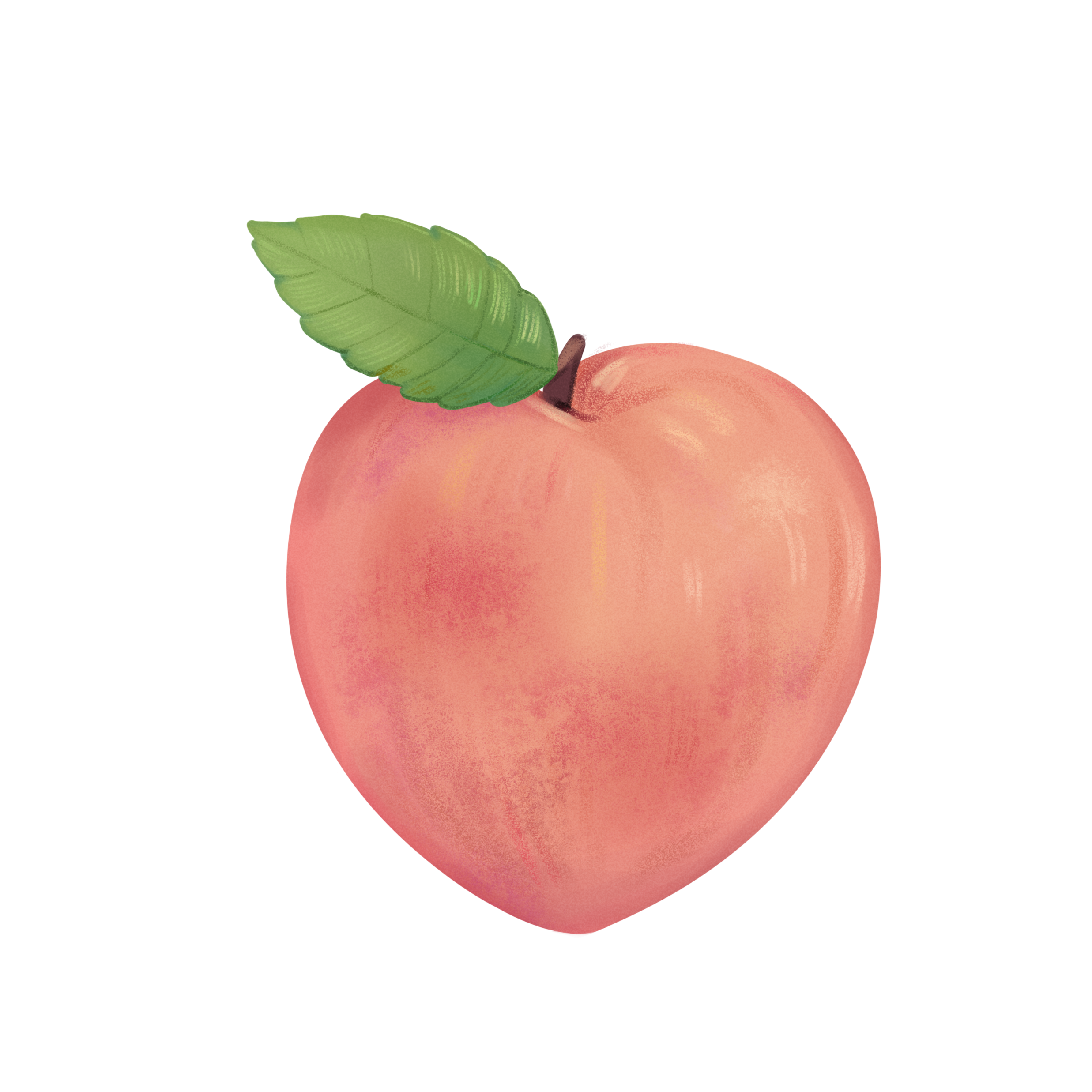 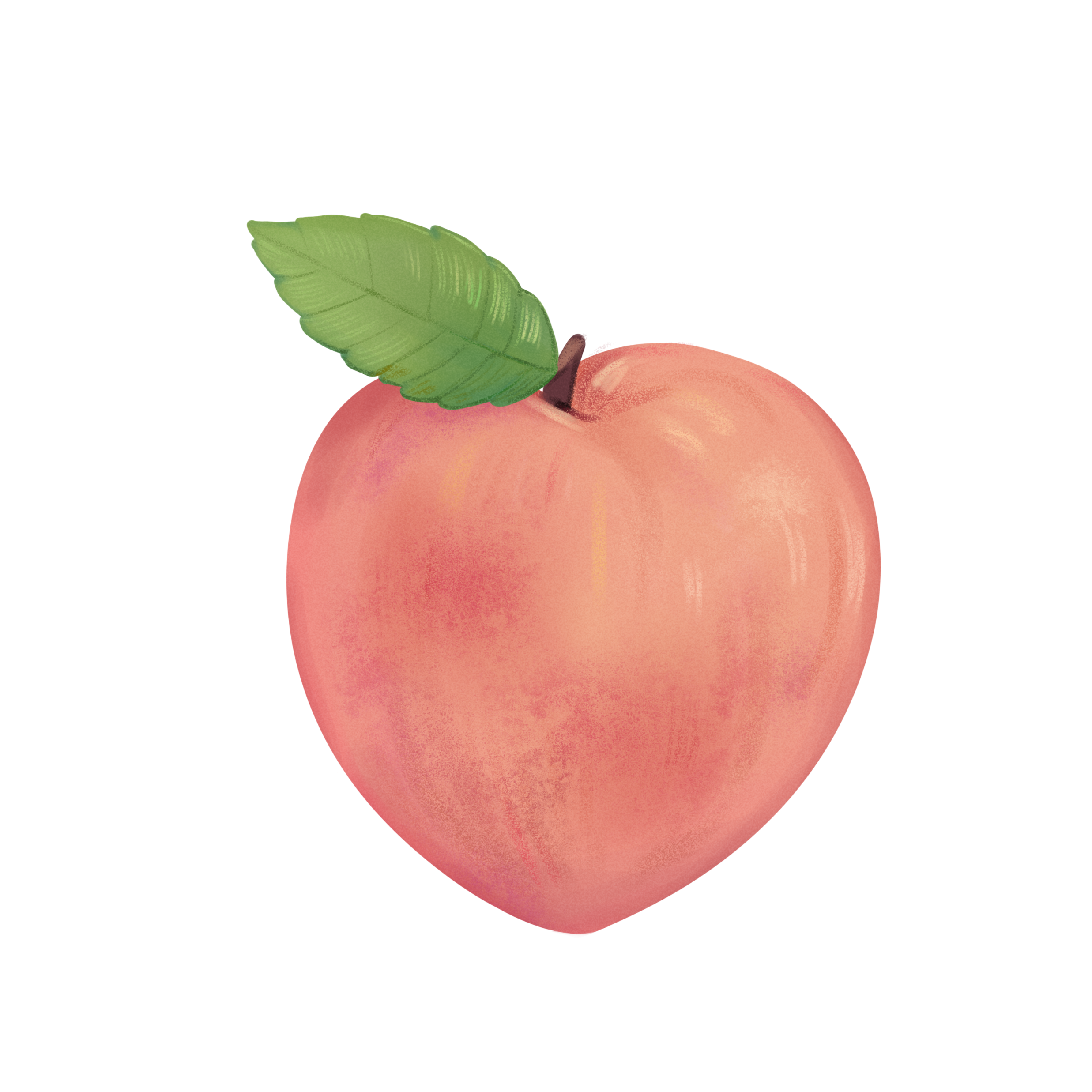 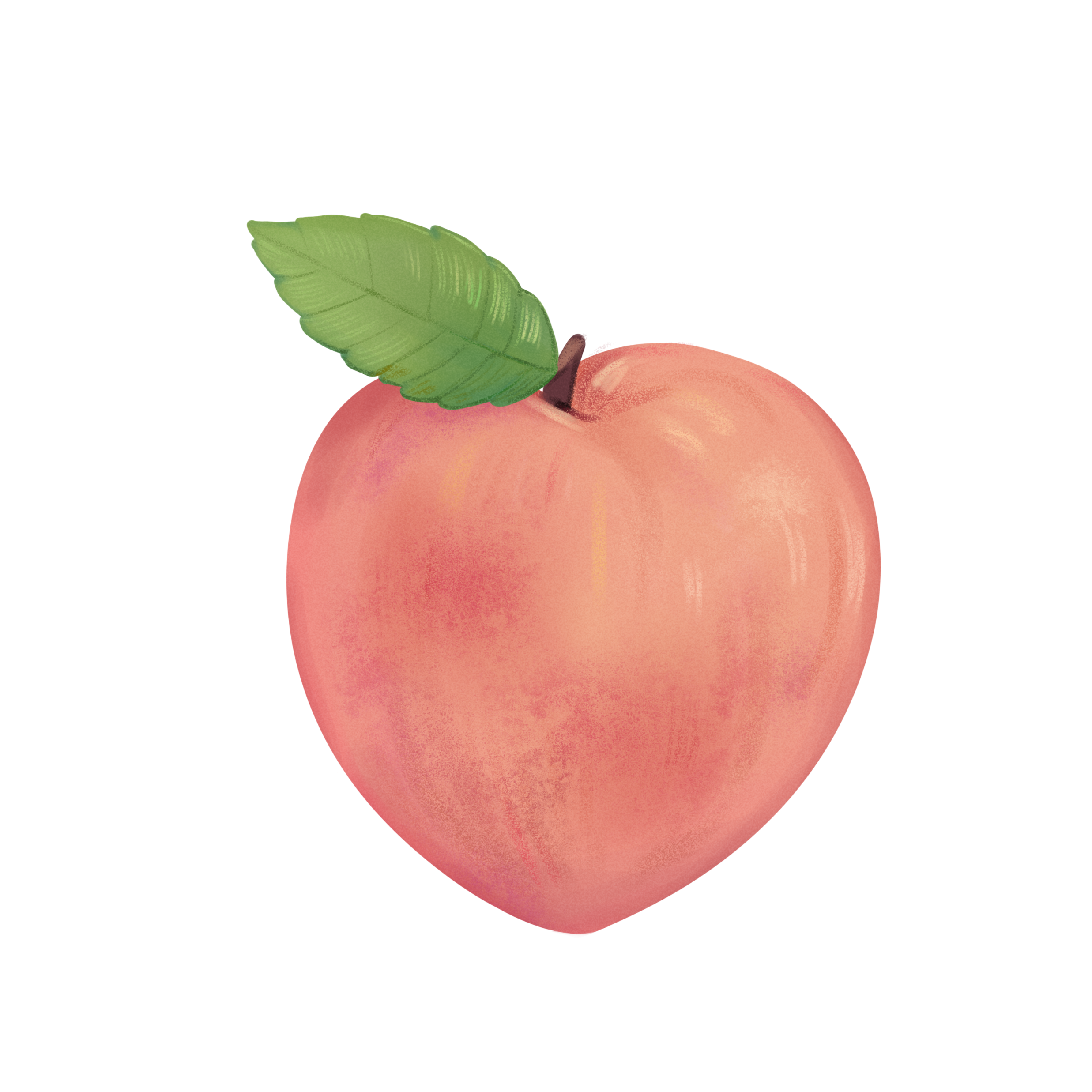 Hãy giúp khỉ hái những quả đào tiên nhé
1
Làm tròn các số 2864; 3058 và 4315 đến chữ số hàng chục, hàng trăm.
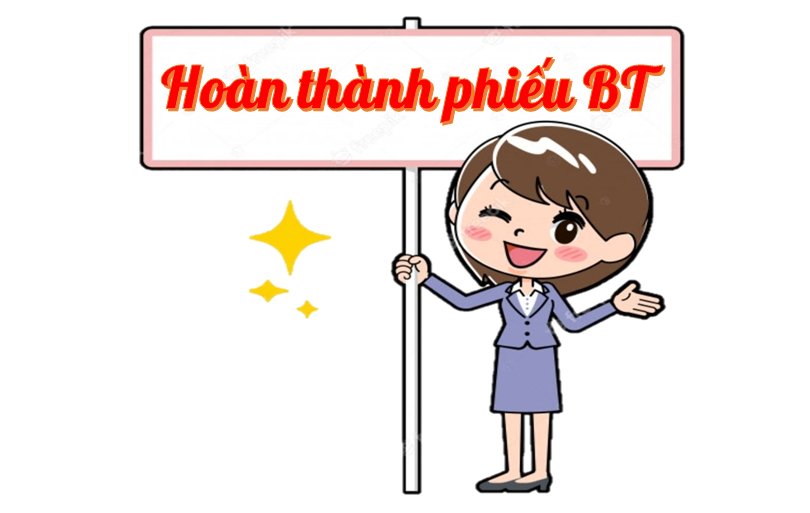 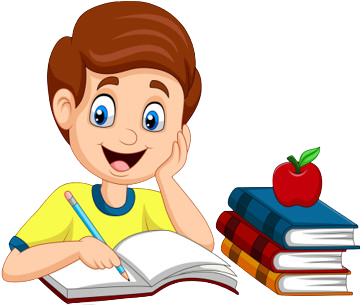 2 900
2 860
3 100
3 060
4 300
4 320
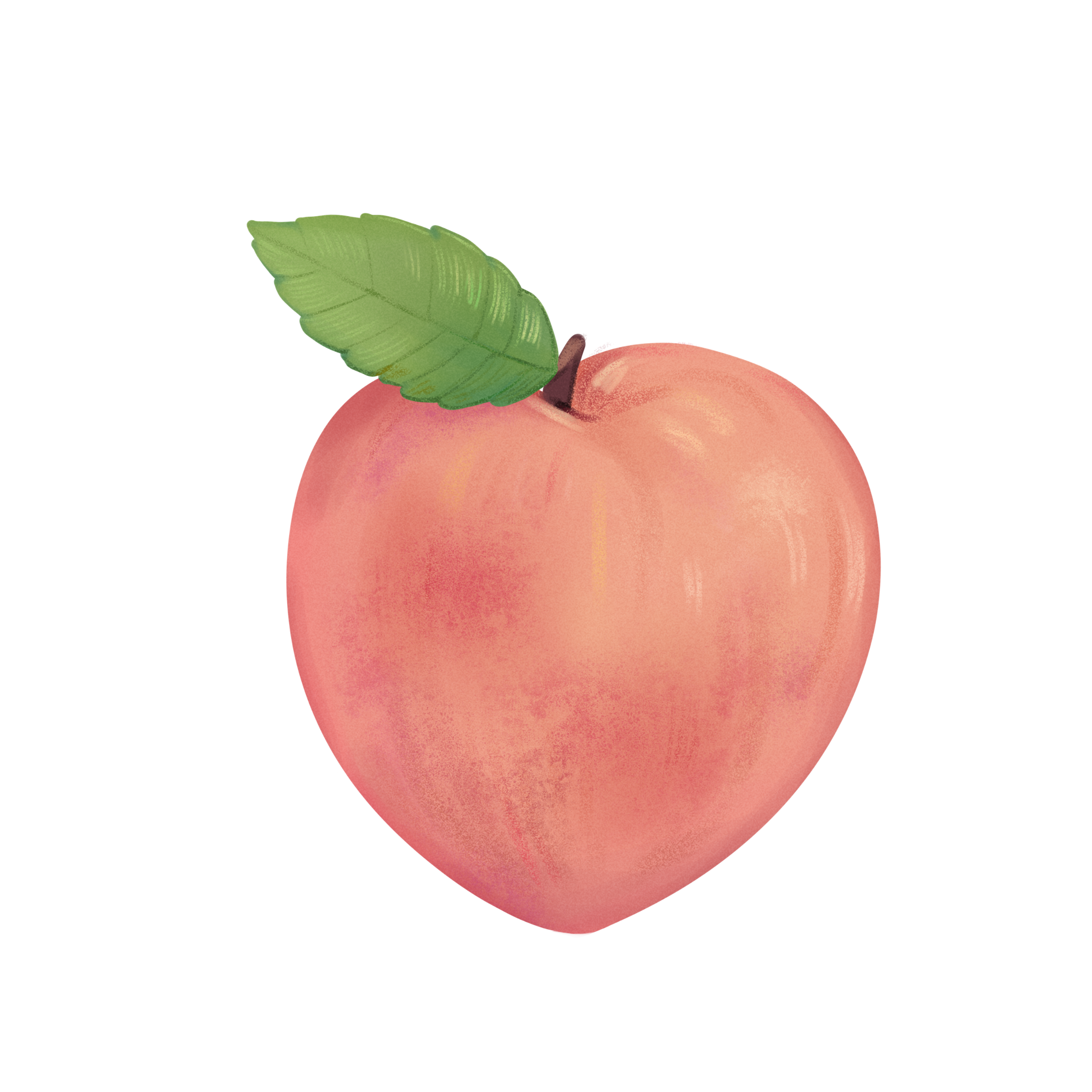 Rô – bốt, Việt và Mai cùng ghé thăm một trang trại, Rô – bốt đếm được có 1242 con gà. Khi làm tròn đến số hàng chục:
a) Mai nói: “Trang trại có khoảng 1240 con gà”
b) Việt nói: “Trang trại có khoảng 1250 con gà” 
Theo em, bạn nào nói đúng?
2
vì 2 < 5
1 242
1 240
làm tròn xuống
Vậy Mai nói đúng.
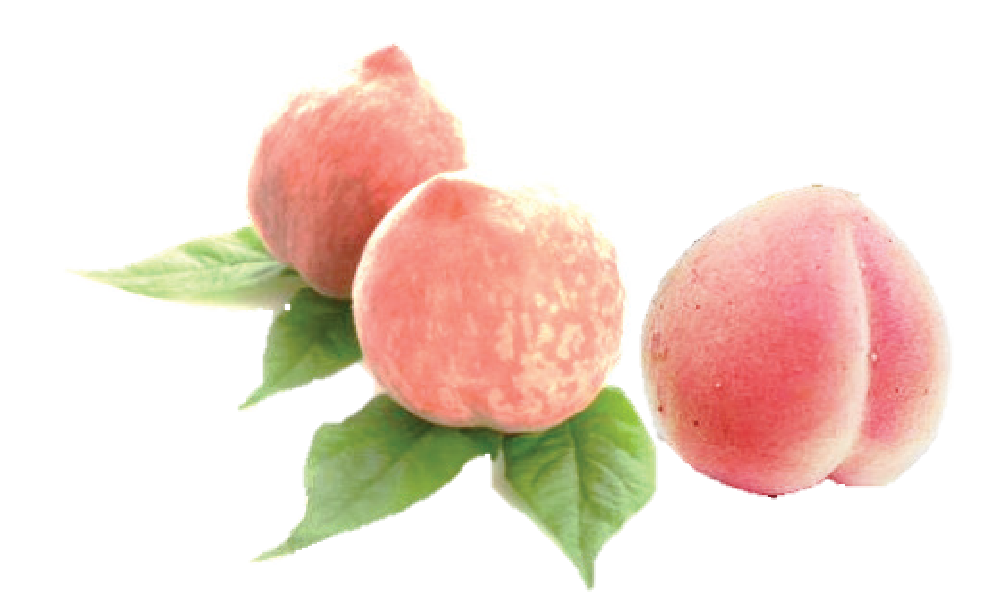 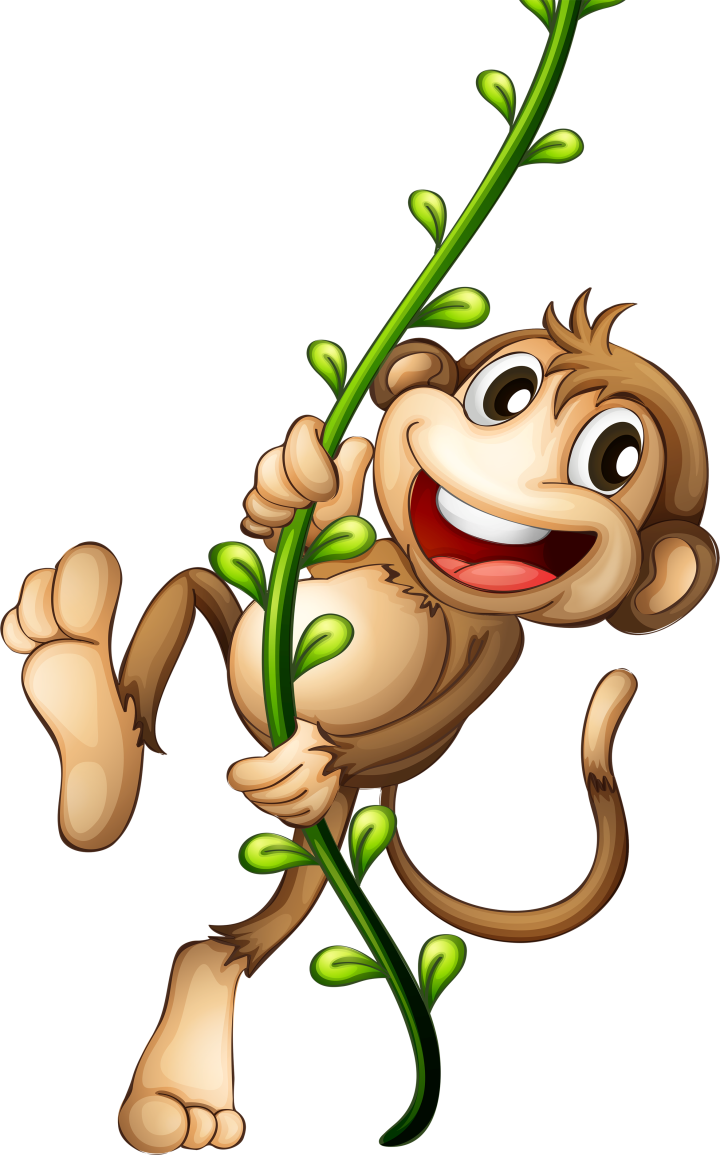 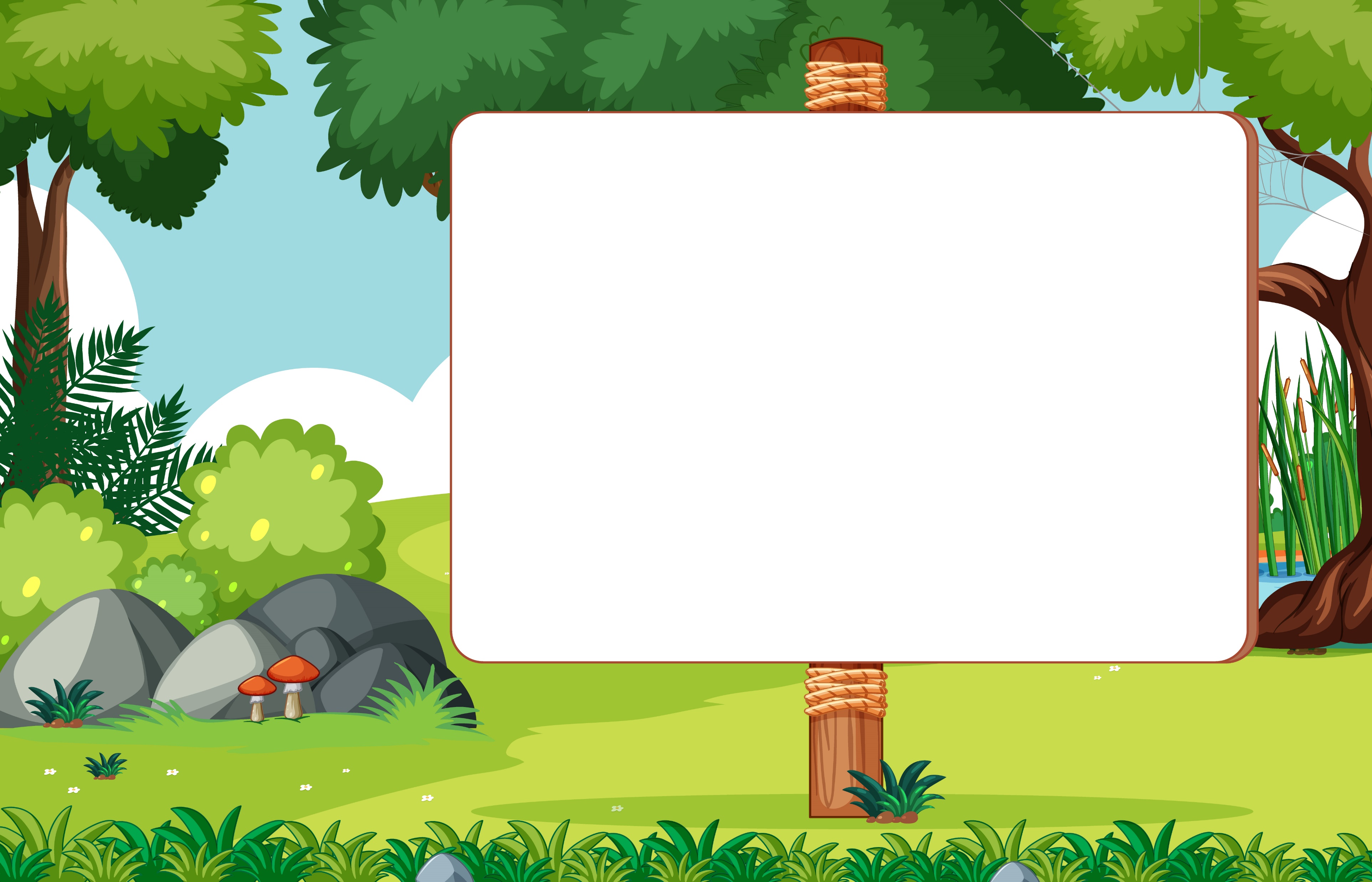 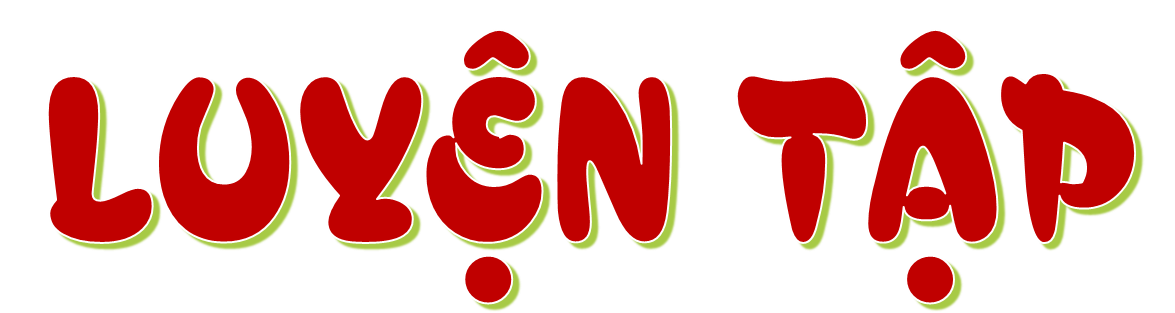 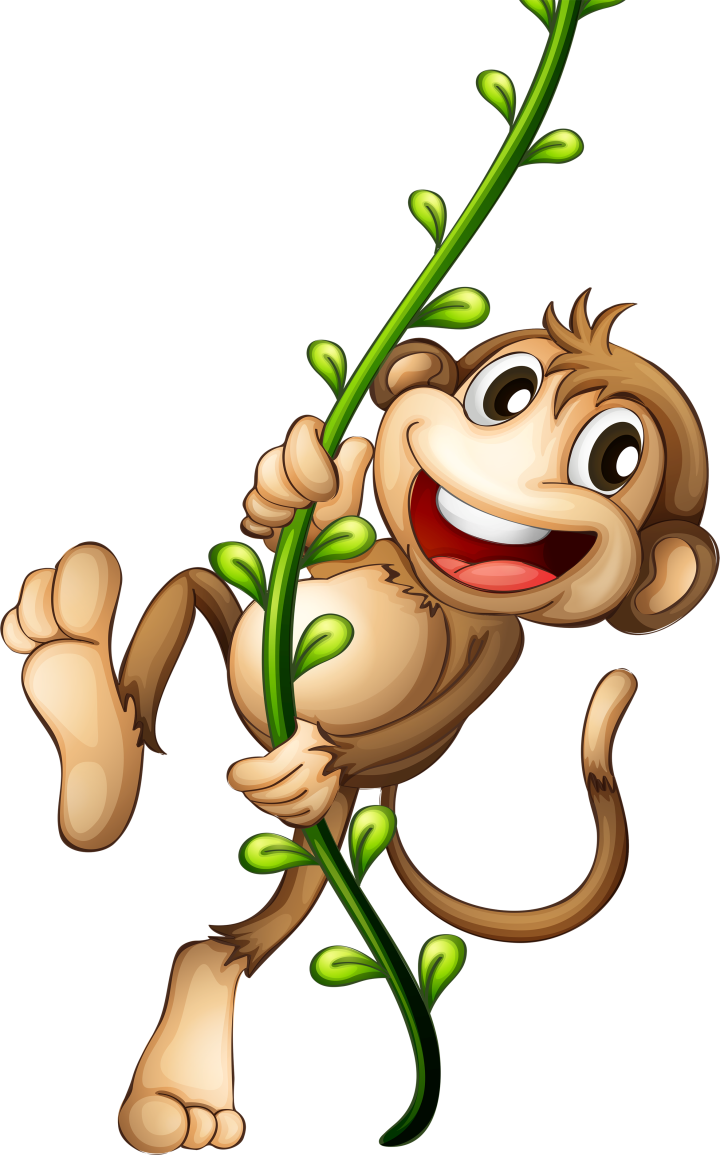 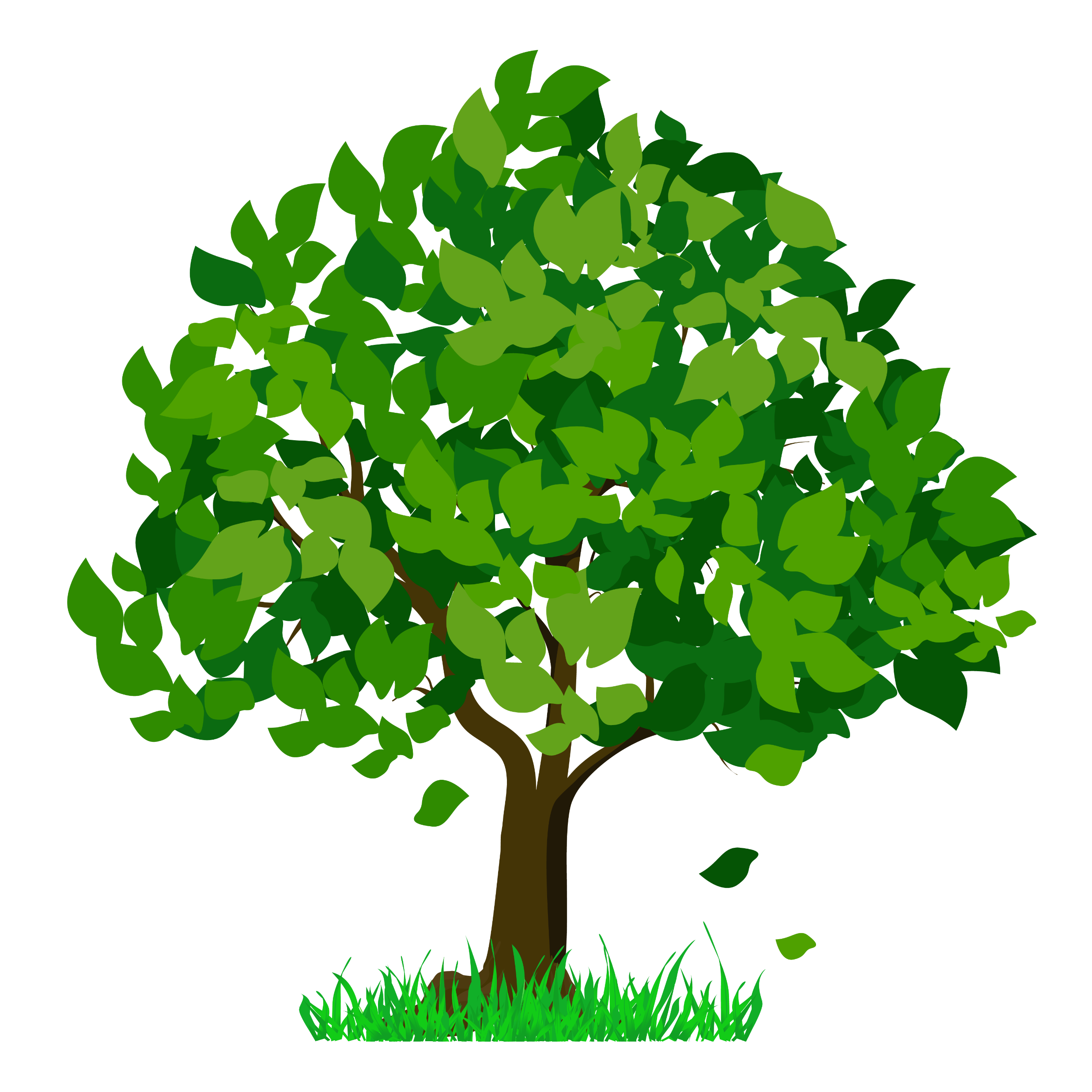 Nào giờ hãy xếp đào vào các đĩa nhé!
Trong thư viện có 6745 cuốn sách. Hỏi mỗi bạn đã làm tròn số sách đó đến hàng nào?
1
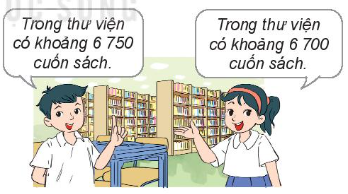 Bạn nam đã làm tròn số sách đến hàng chục.
Bạn nữ đã làm tròn số sách đến hàng trăm.
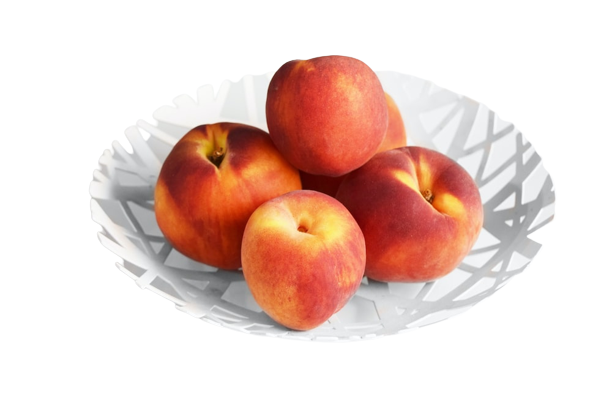 Số
2
Quan sát các máy “làm tròn số” rồi tìm số thích hợp với máy cuối cùng.
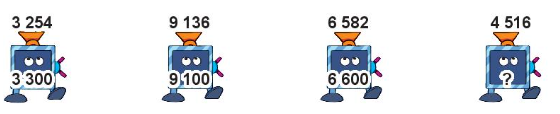 4 500
Các số trên được làm tròn đến hàng trăm.
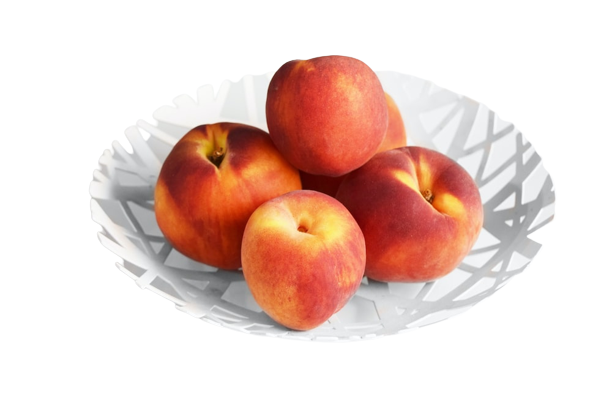 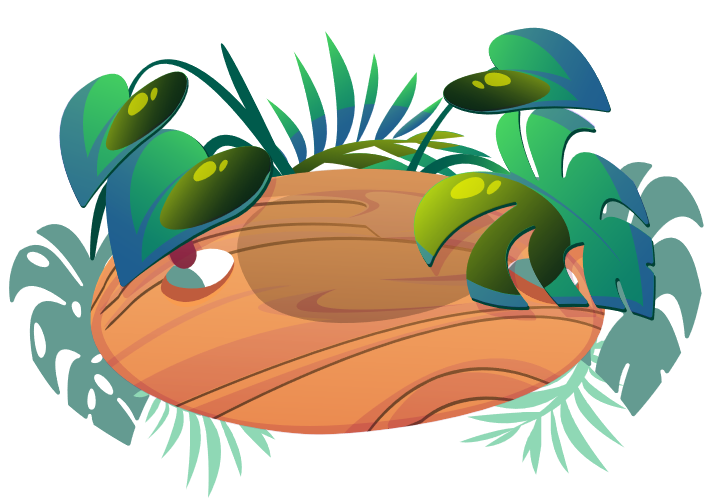 DẶN DÒ
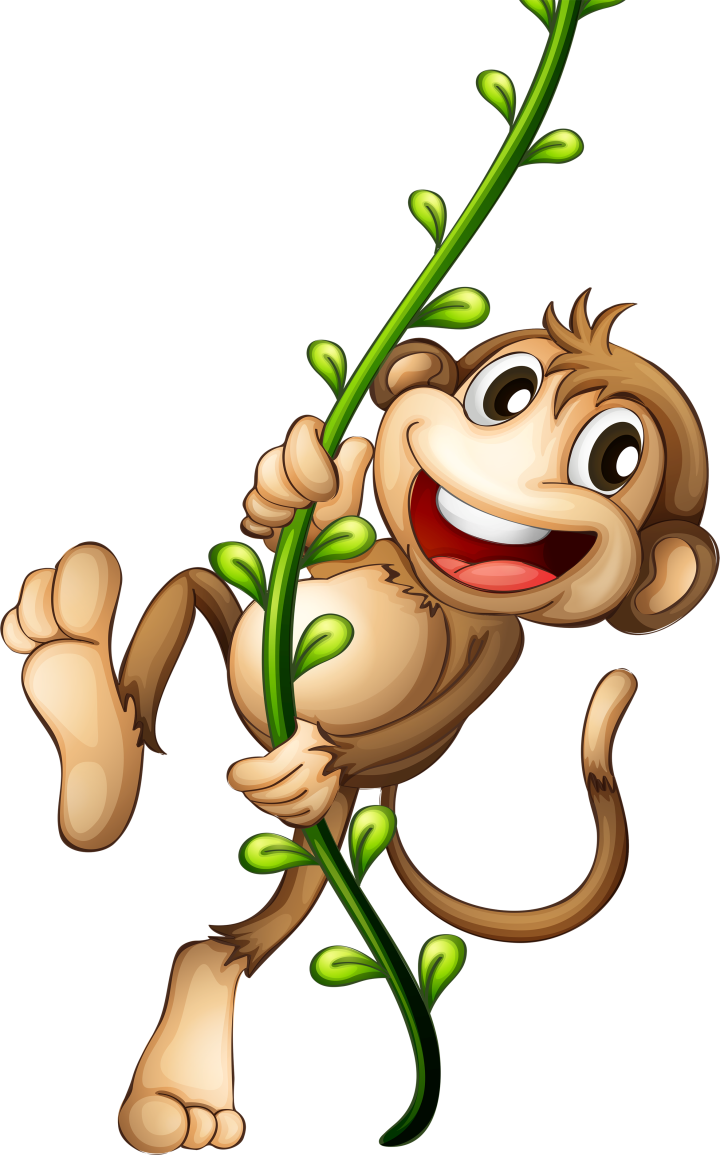 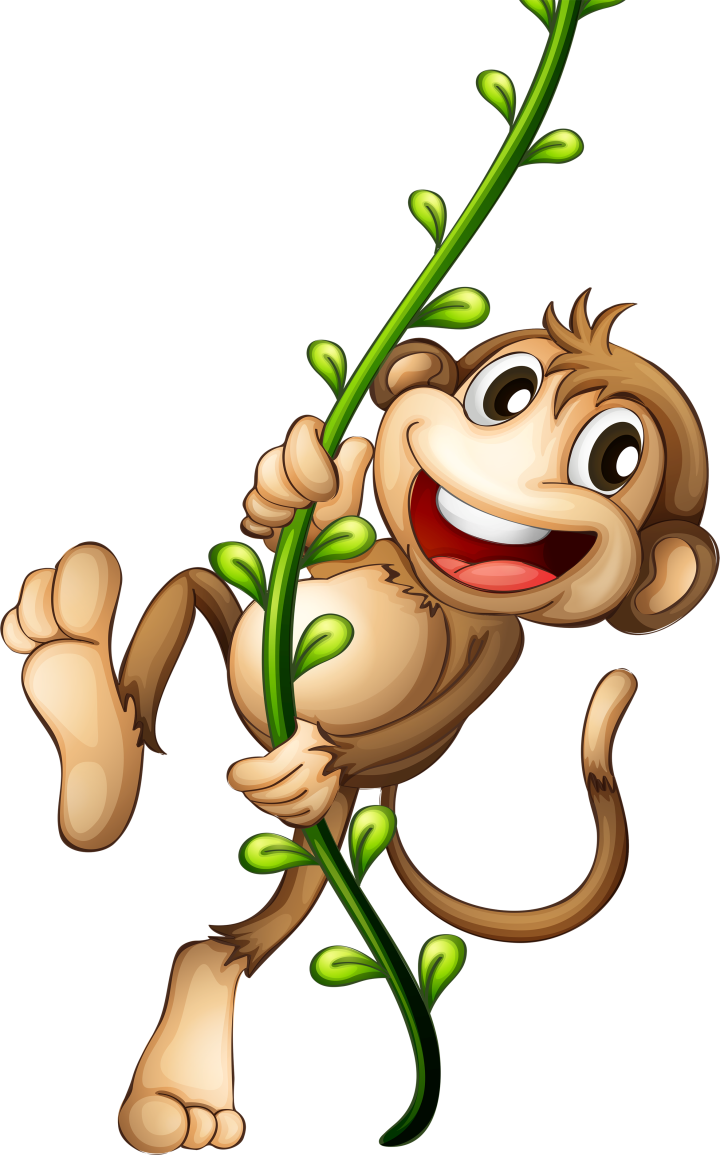 Ôn lại bài
Chuẩn bị bài tiếp theo.
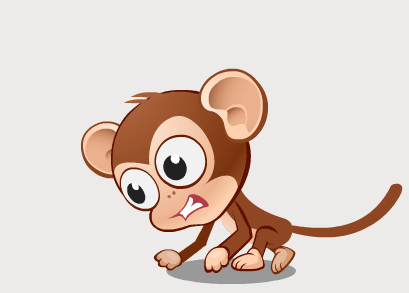 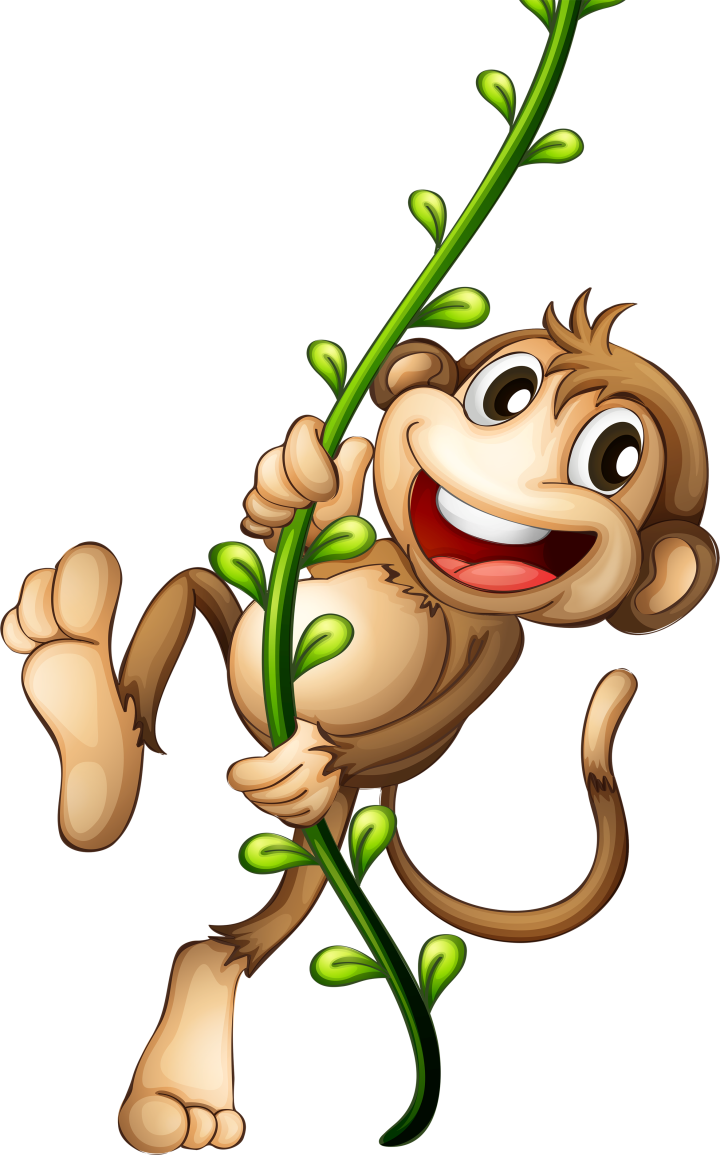 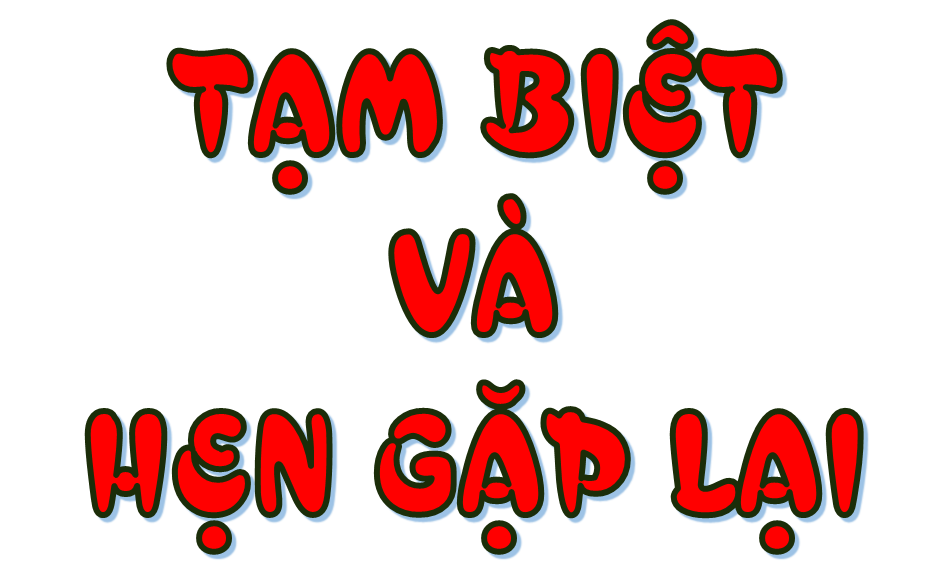 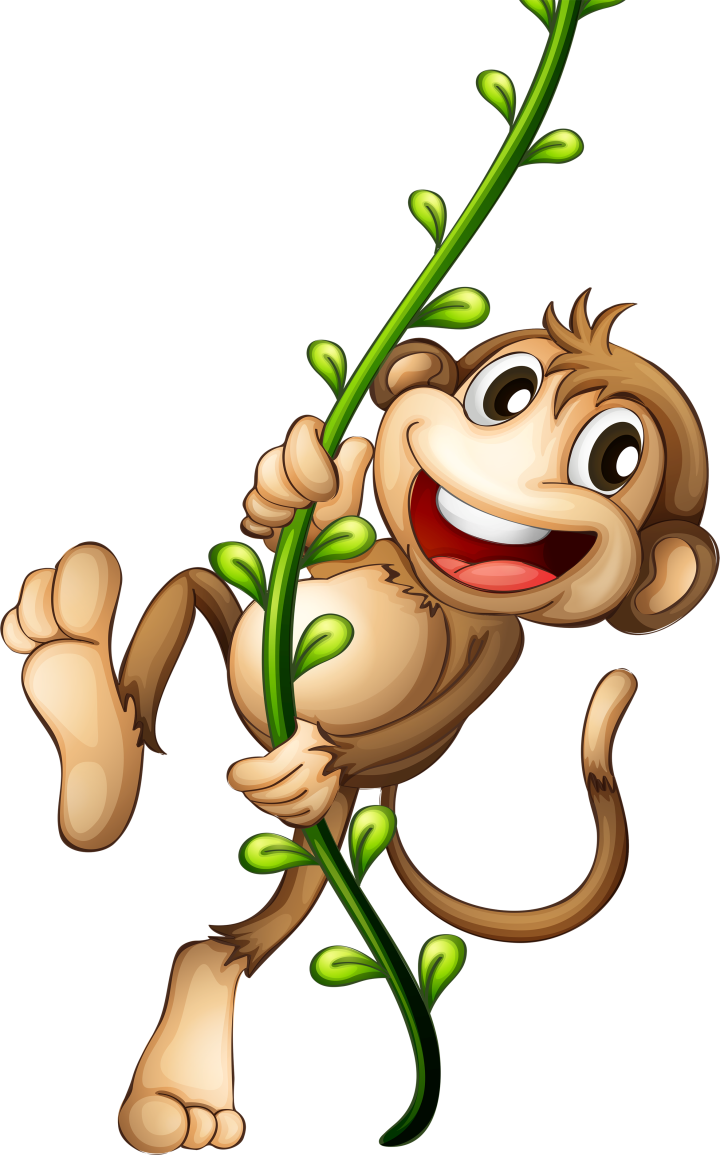 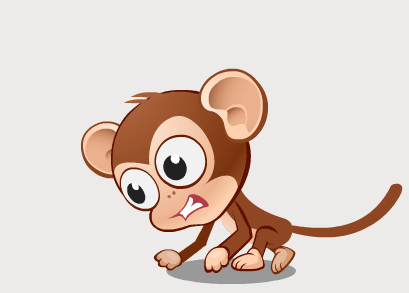